DECISION MAKING UNDER UNCERTAINTY: 

QUANTIFYING UNCERTAINTIES WITHIN THE LA MASTER PLAN MODELS
ERIC D. WHITE, PE

STATE OF THE COAST 2023
JUNE 2, 2023
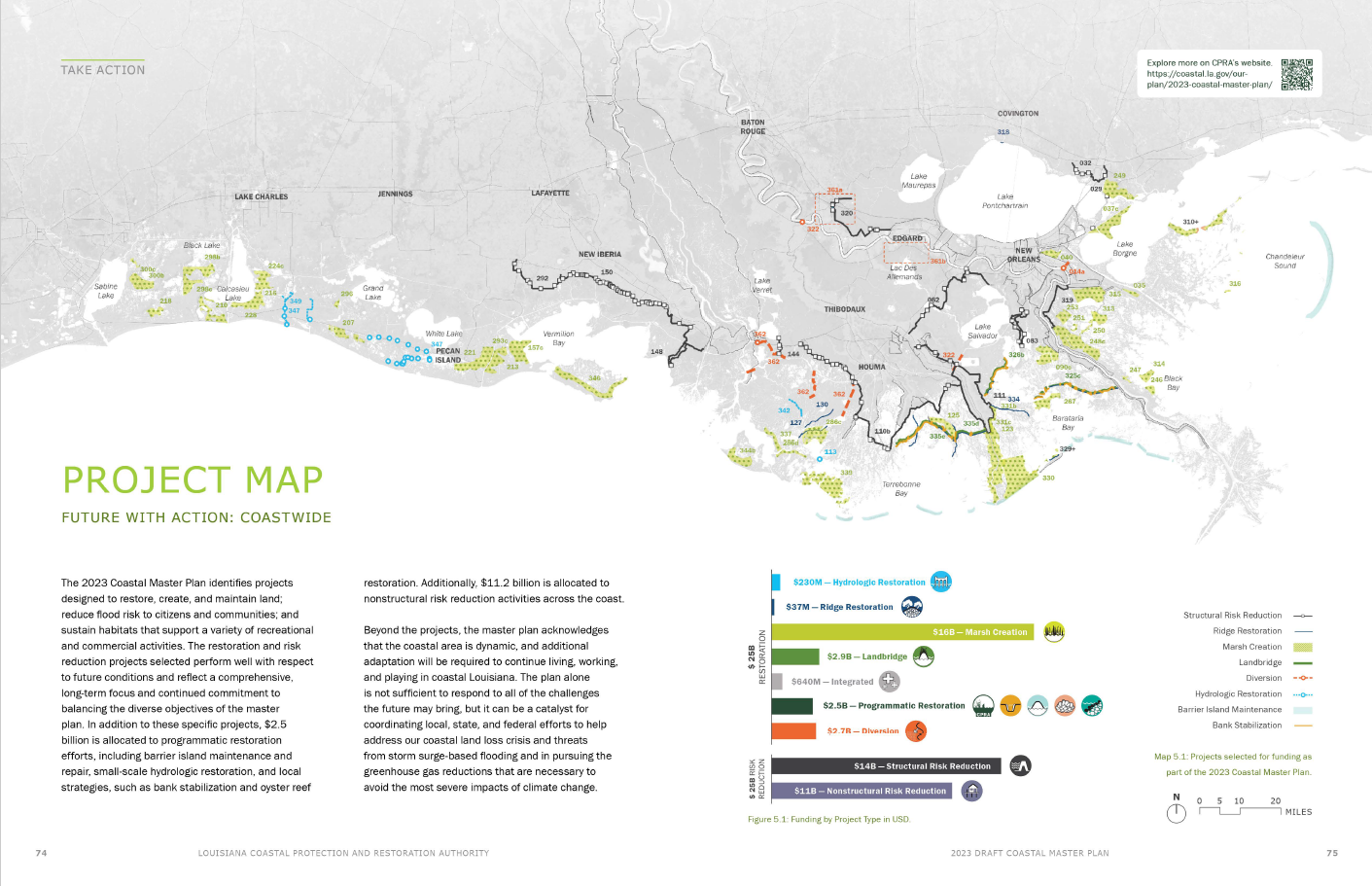 66 Restoration Projects
12 Structural Risk Reduction Projects
$11B for Nonstructural Risk Reduction
[Speaker Notes: Land change S06 YEAR 50]
THE 2023 COASTAL MASTER PLAN
ACCOUNTING FOR UNCERTAINTY  IN THE QUANTITATIVE DECISION MAKING PROCESS
Uncertainties handled in (at least) three specific ways for the 2023 Master Plan:

Model inputs and initial conditions are revisited/refreshed at the start of every master plan cycle.
geospatial/landscape data
spatiotemporal boundaries (tidal, tributary input, rainfall/atmospheric)
data-based input tables and statistical relationships
future environmental scenario design/selection
Robust * project selection across multiple future environmental scenarios 
Model validation and parametric uncertainty analyses

* more on this later
THE 2023 COASTAL MASTER PLAN
RESTORATION PROJECTS
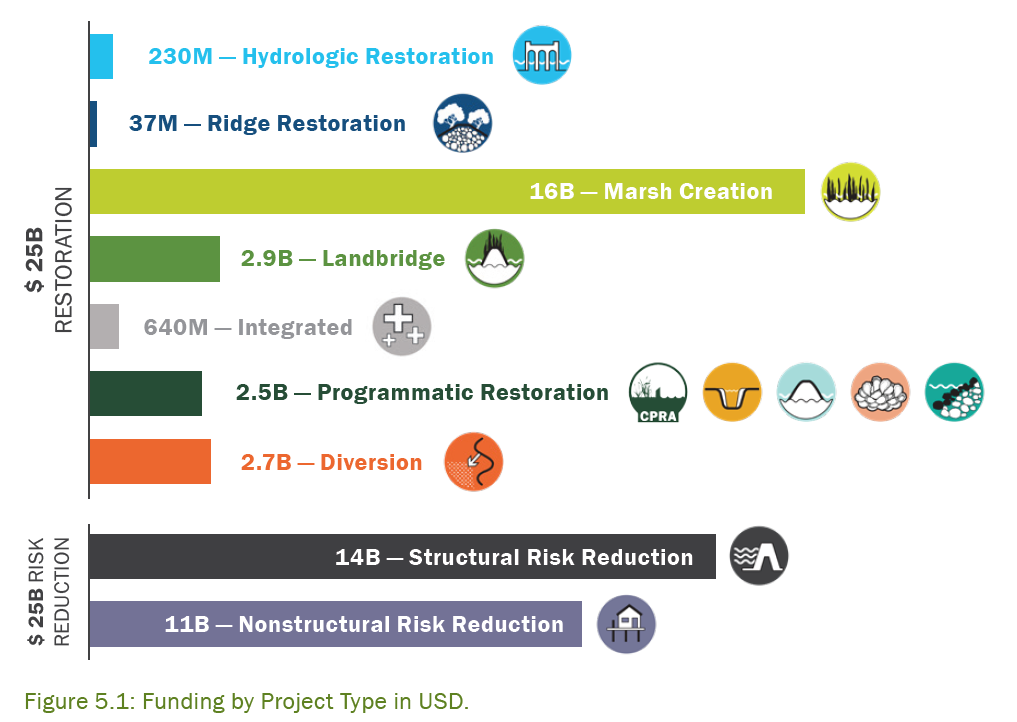 Upper Basin Diversion Program
$19B in dredging projects
Ridge Restoration
$2.5B in Programmatic 
Barrier Islands, small-scale hydrologic restoration, oyster reefs, shoreline protection
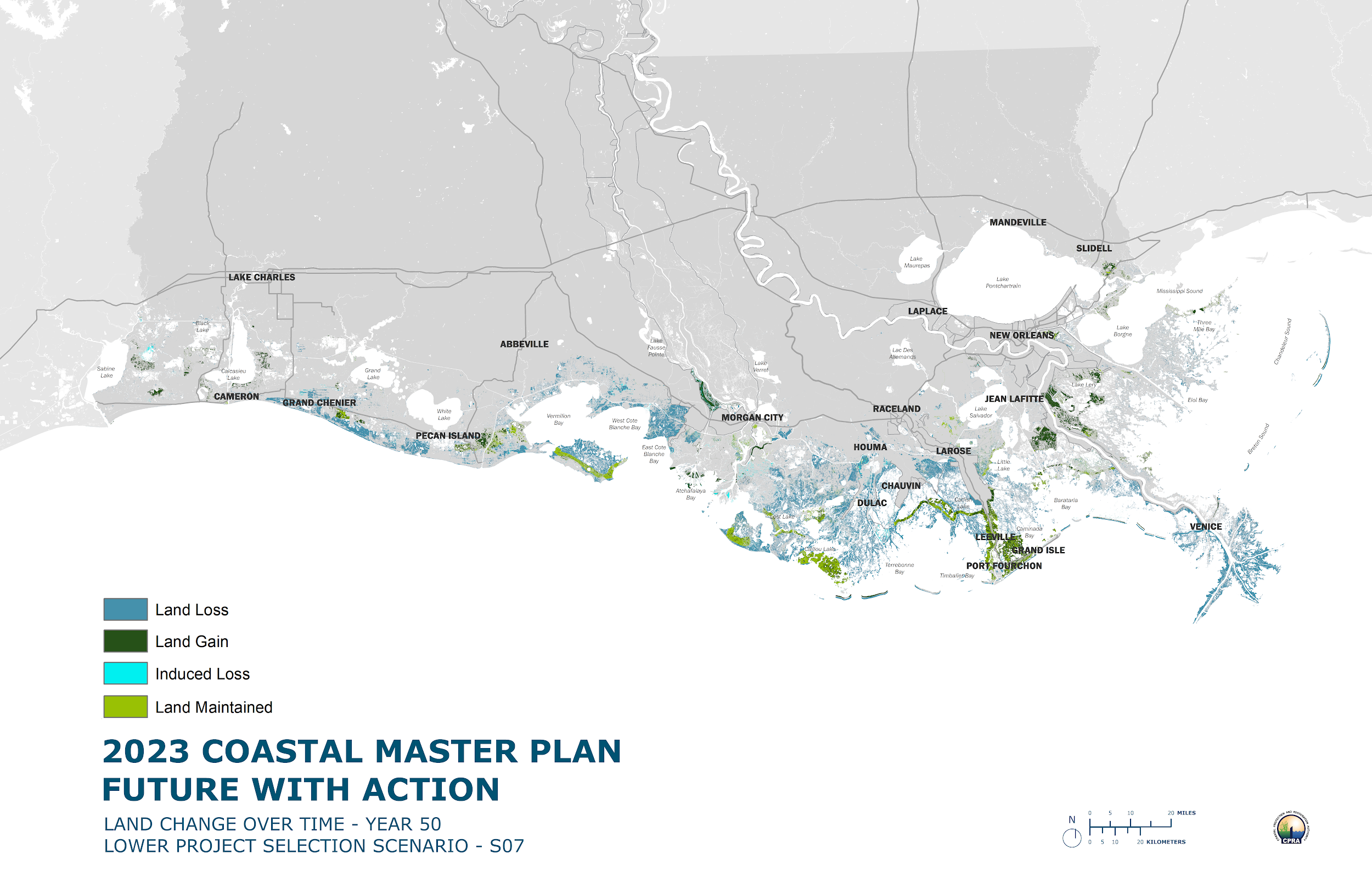 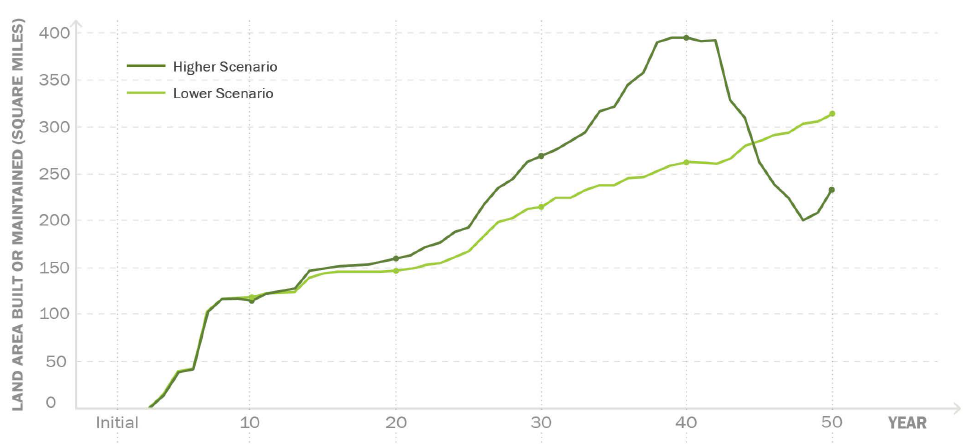 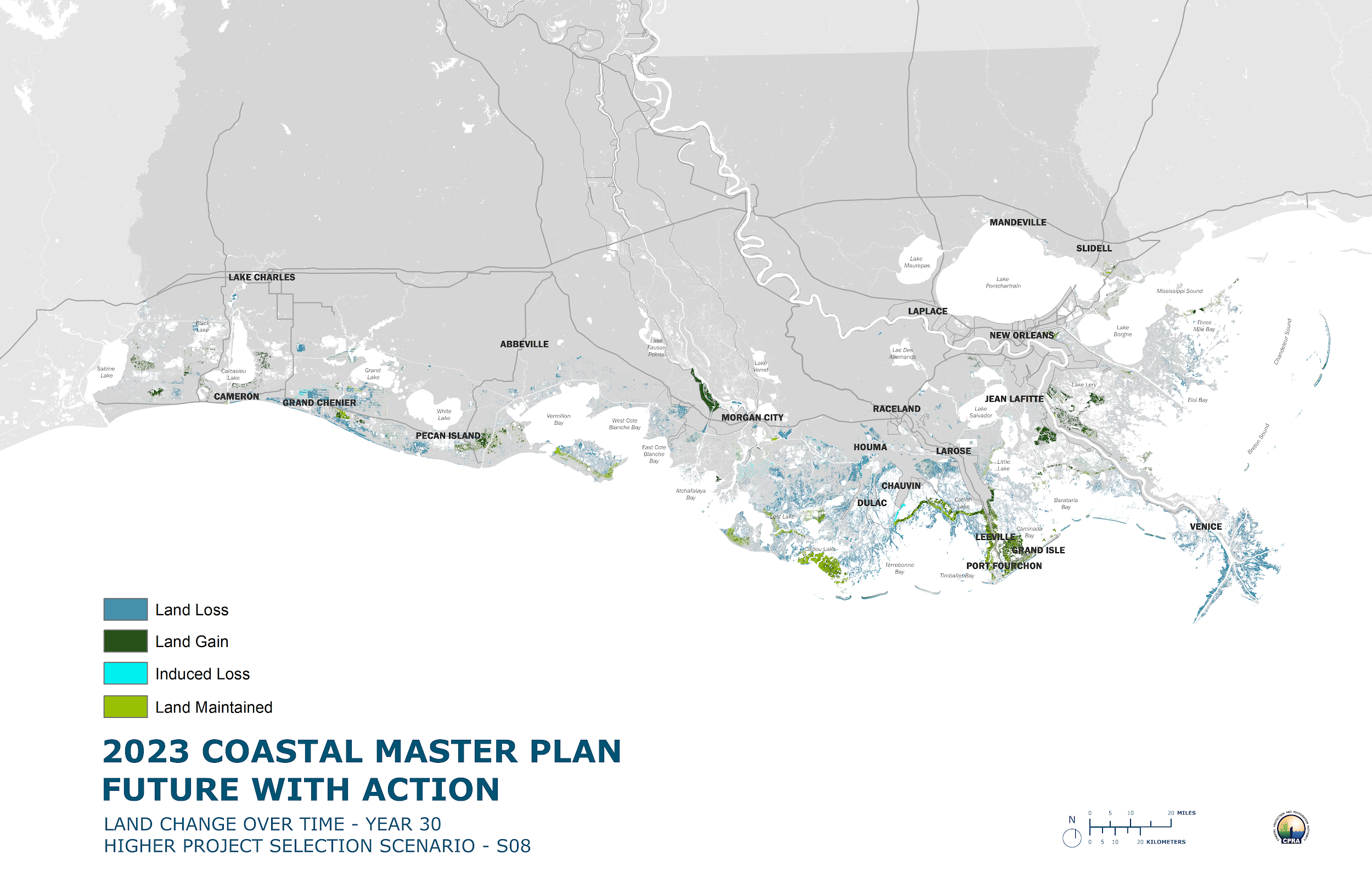 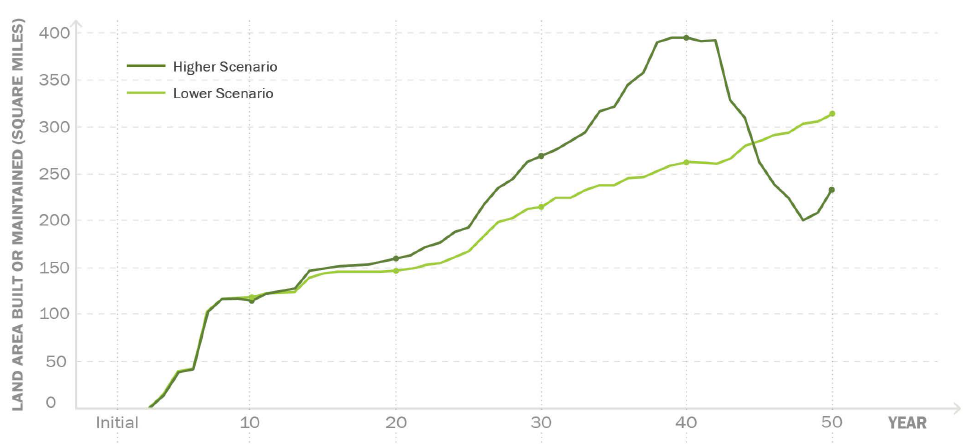 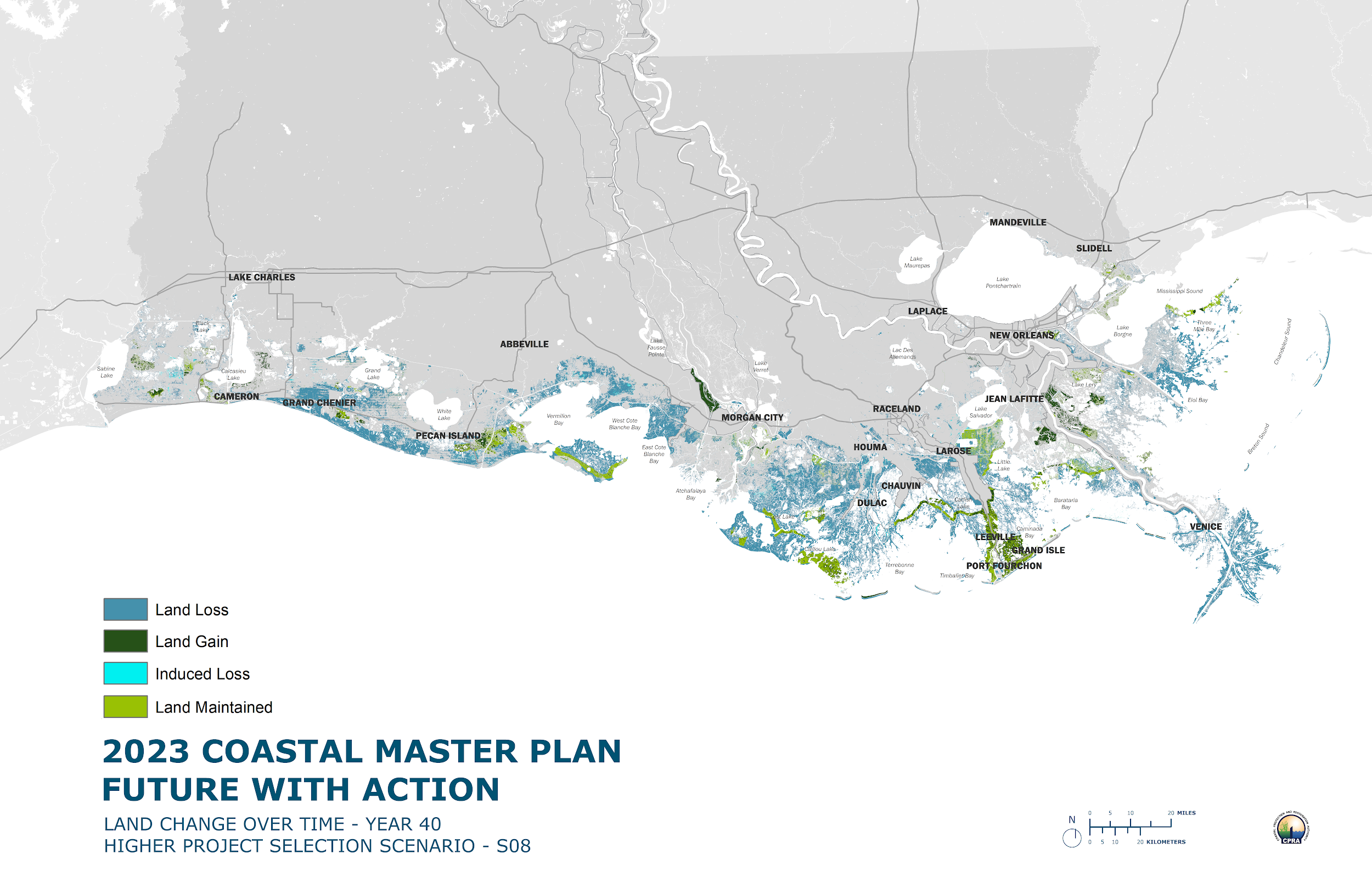 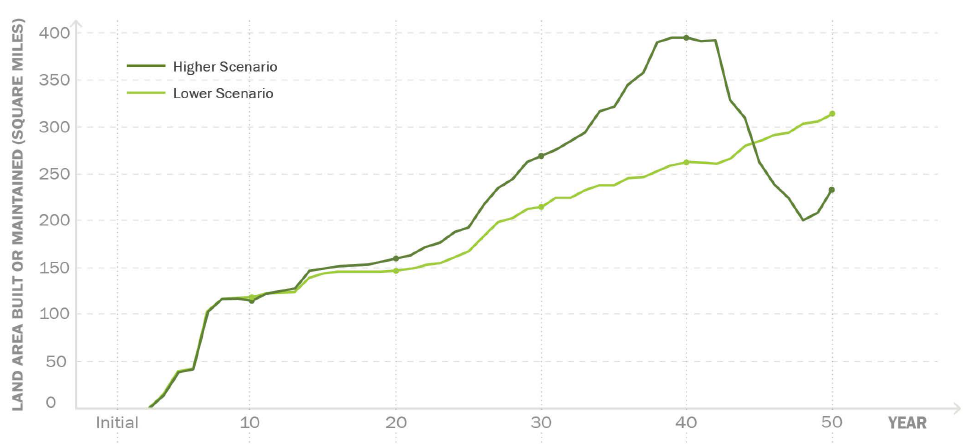 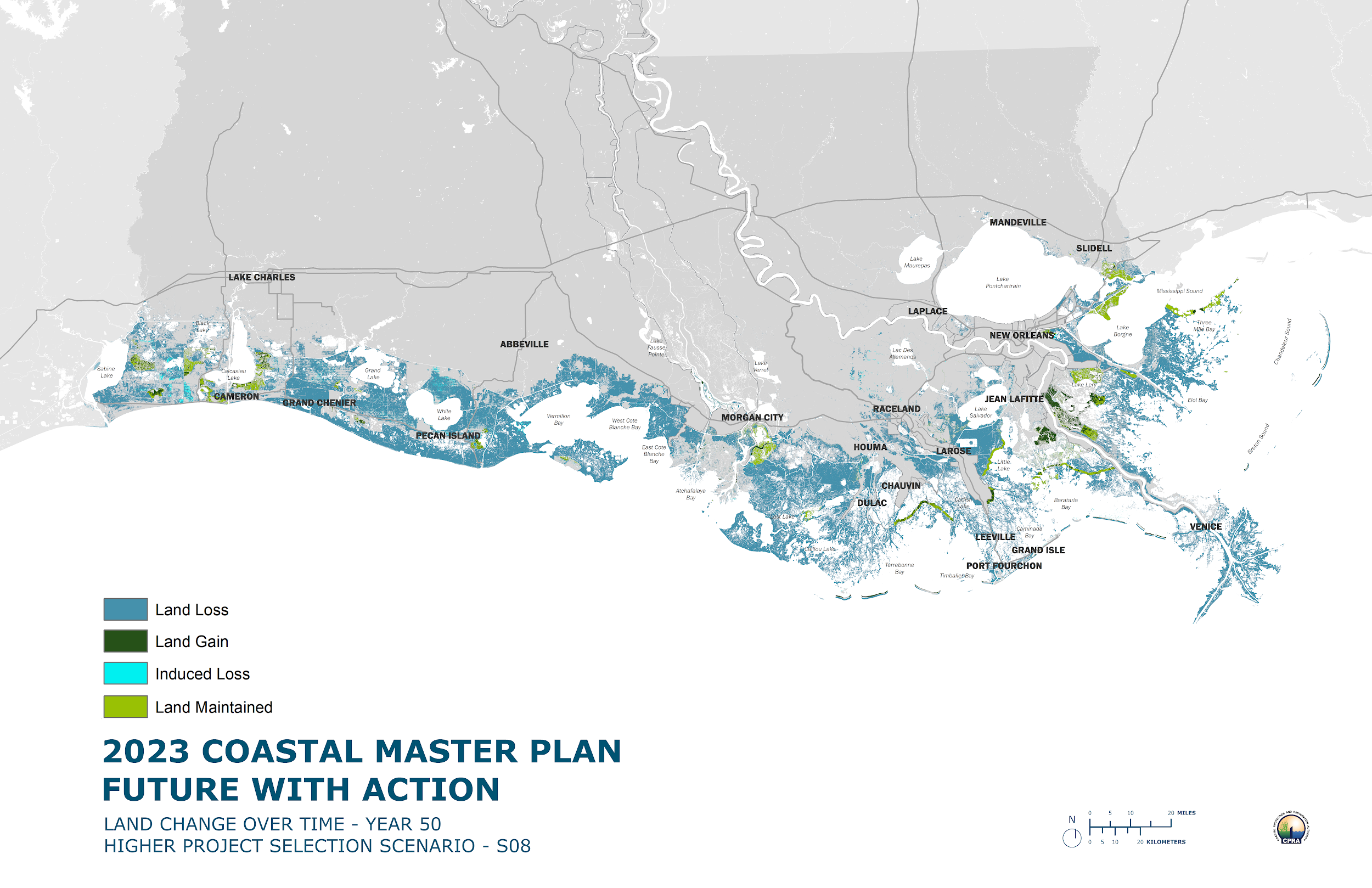 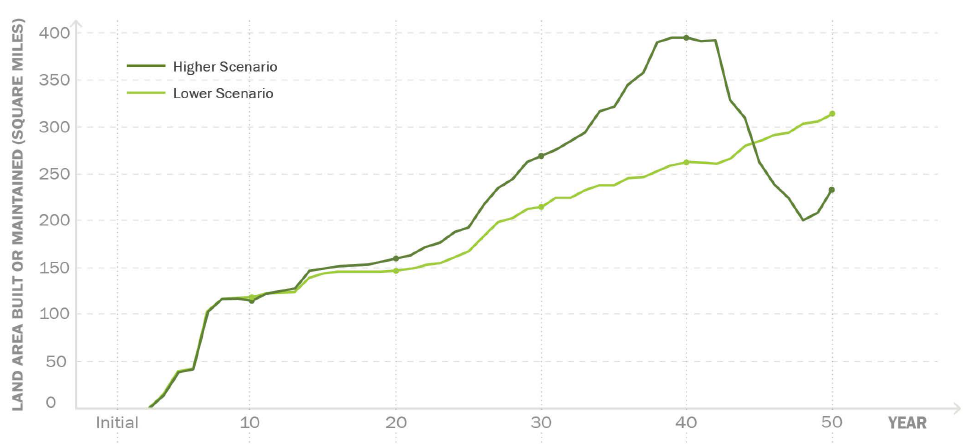 THE 2023 COASTAL MASTER PLAN
Under the lower scenario 314 sq mi of land is built or maintained that would have otherwise been lost by Year 50. 
Under the higher scenario 233 sq mi of land is built or maintained at Year 50. We see a maximum benefit of 395 sq mi of additional land at Year 40 under this higher scenario, however the benefits of many of the early projects diminish in the final decade as they can no longer keep pace with subsidence and accelerated rates of sea level rise.
RESTORATION PROJECT BENEFITS
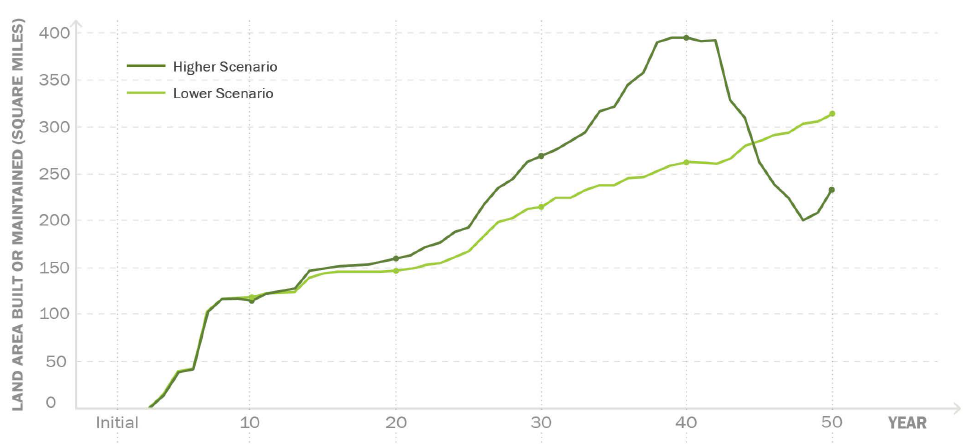 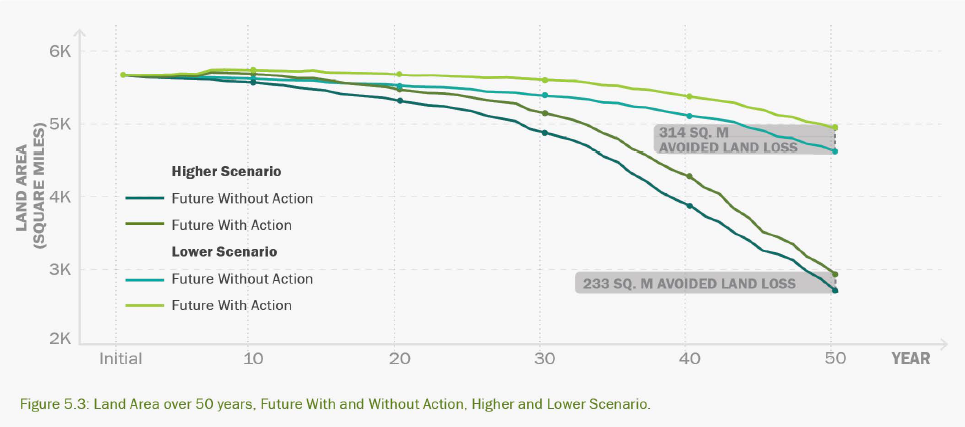 ADDRESSING UNCERTAINTIES WITH ROBUST PROJECT SELECTION
RESTORATION PROJECT BENEFITS - HANDLING OF UNCERTAINTIES
For selection in the MP, a project:
will be assessed via measuring benefits annually (rather than just Year 20 and 50 a la 2017 MP) 
will be assessed on total cumulative benefit over the plan period
must have positive benefit under both project selection scenarios
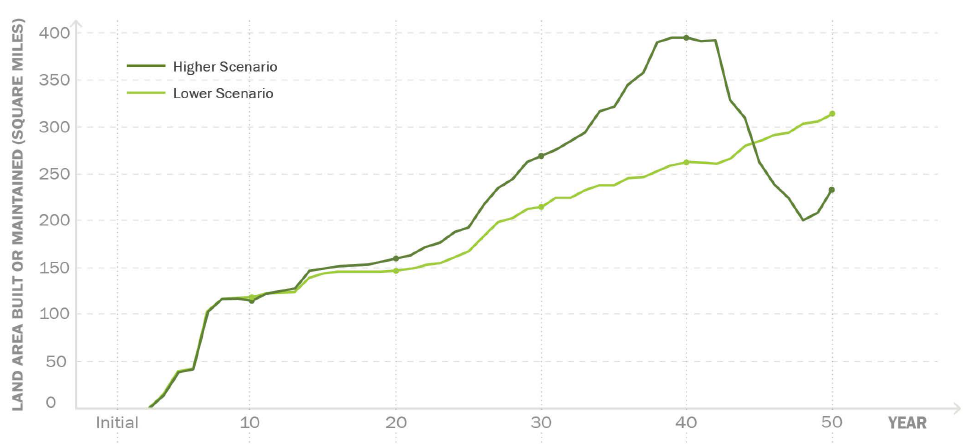 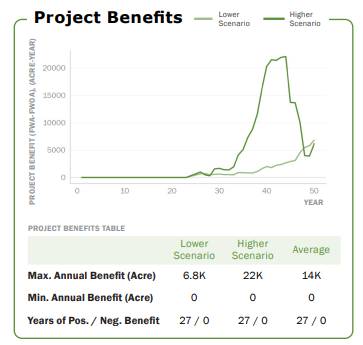 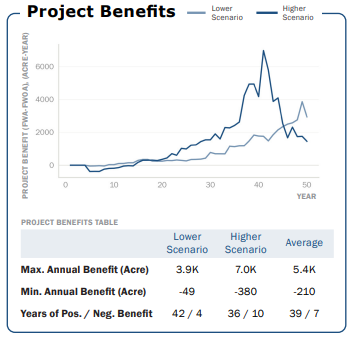 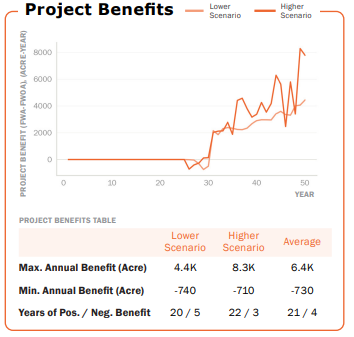 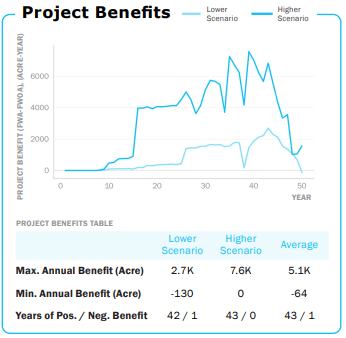 ADDRESSING UNCERTAINTIES WITH FUTURE SCENARIOS
FUTURE ENVIRONMENTAL SCENARIO UNCERTAINTY
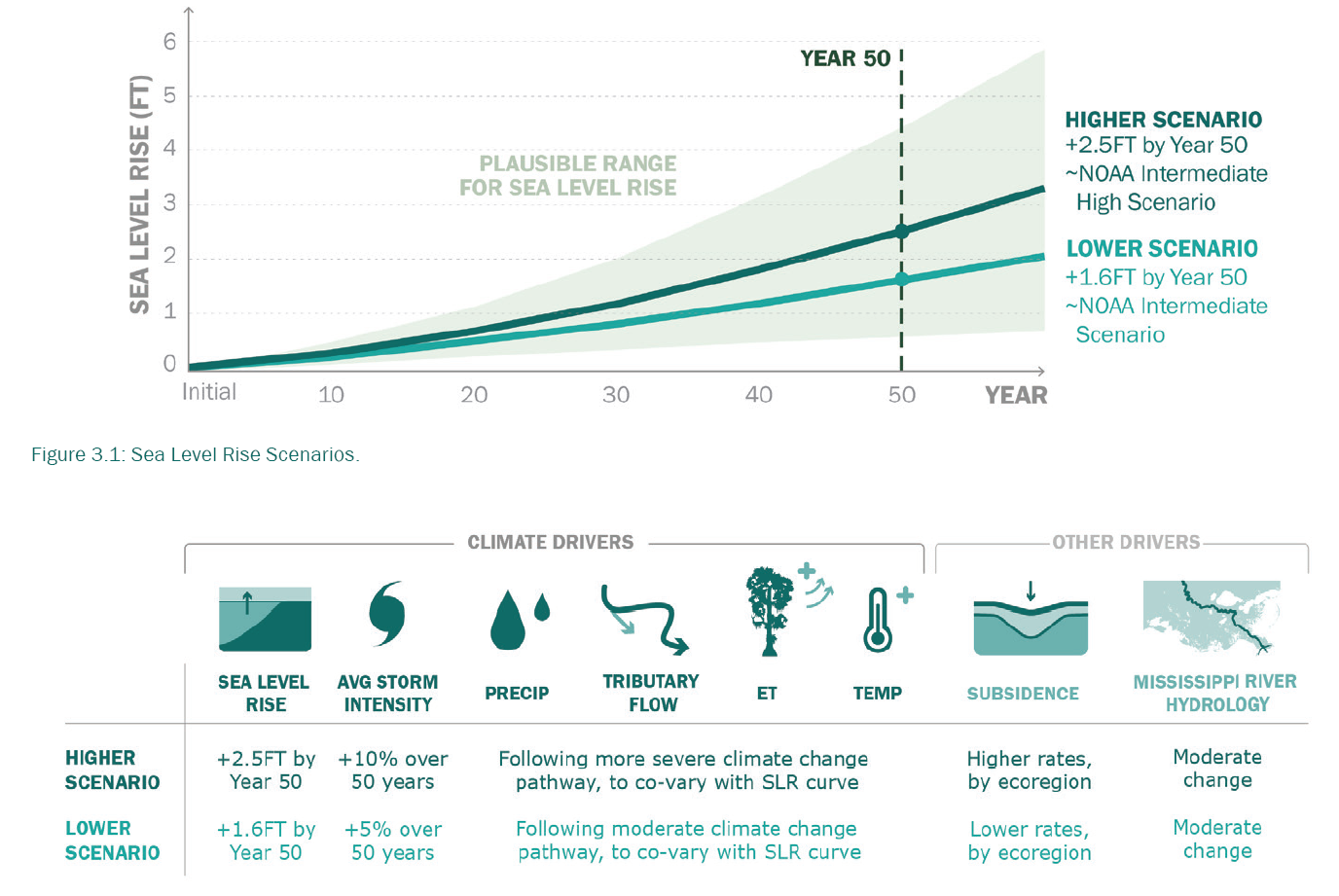 HISTORIC SEA LEVEL - GULF OF MEXICO
NOAA SATELLITE ALTIMETRY - 1992 TO 2023
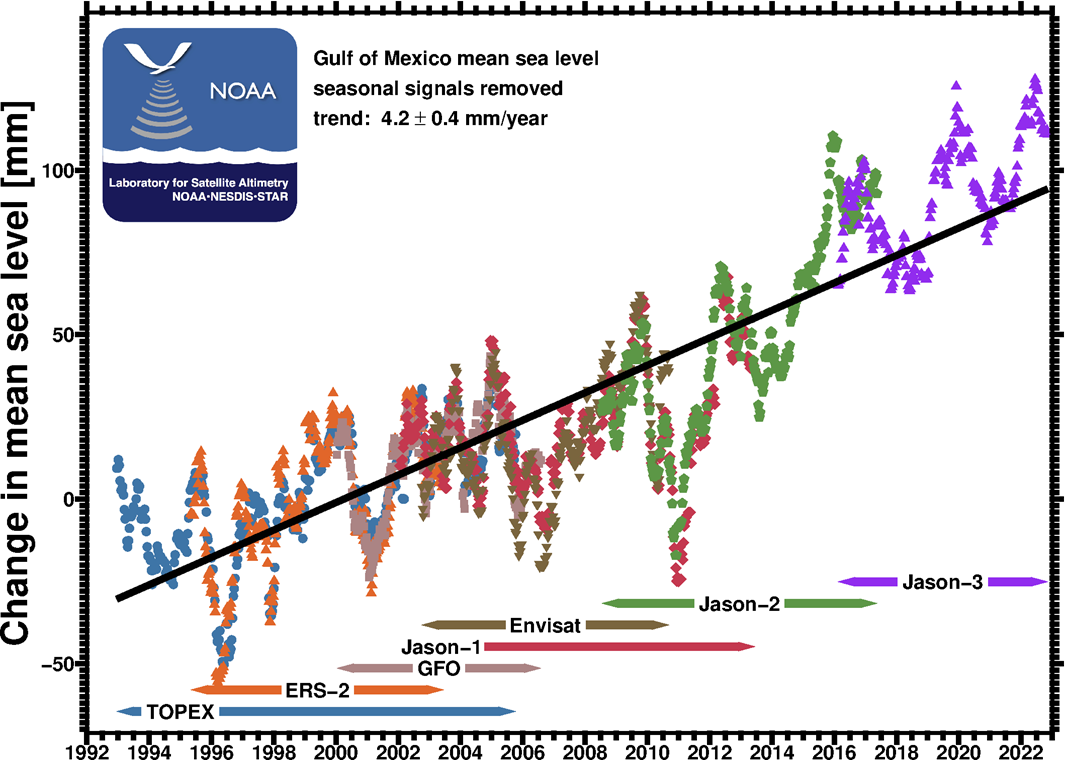 ADDRESSING UNCERTAINTIES BY REVISITING DATA & ASSUMPTIONS
NOAA SATELLITE ALTIMETRY - 1992 TO 2023 - GULF OF MEXICO
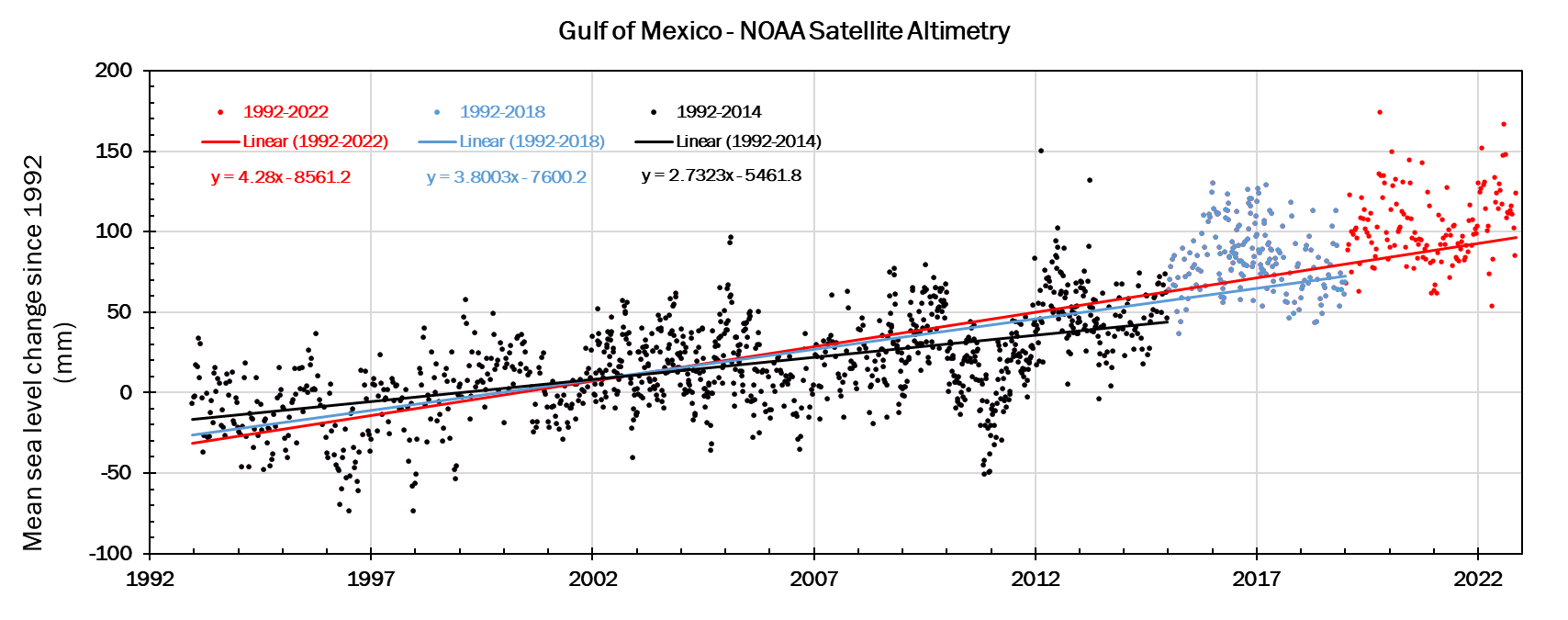 1992-2014 GOM SLR = 2.7 mm/yr
1992-2018 GOM SLR = 3.8 mm/yr
1992-2023 GOM SLR = 4.2 mm/yr
HISTORIC SEA LEVEL - GULF OF MEXICO
ENVIRONMENTAL SCENARIO UNCERTAINTY
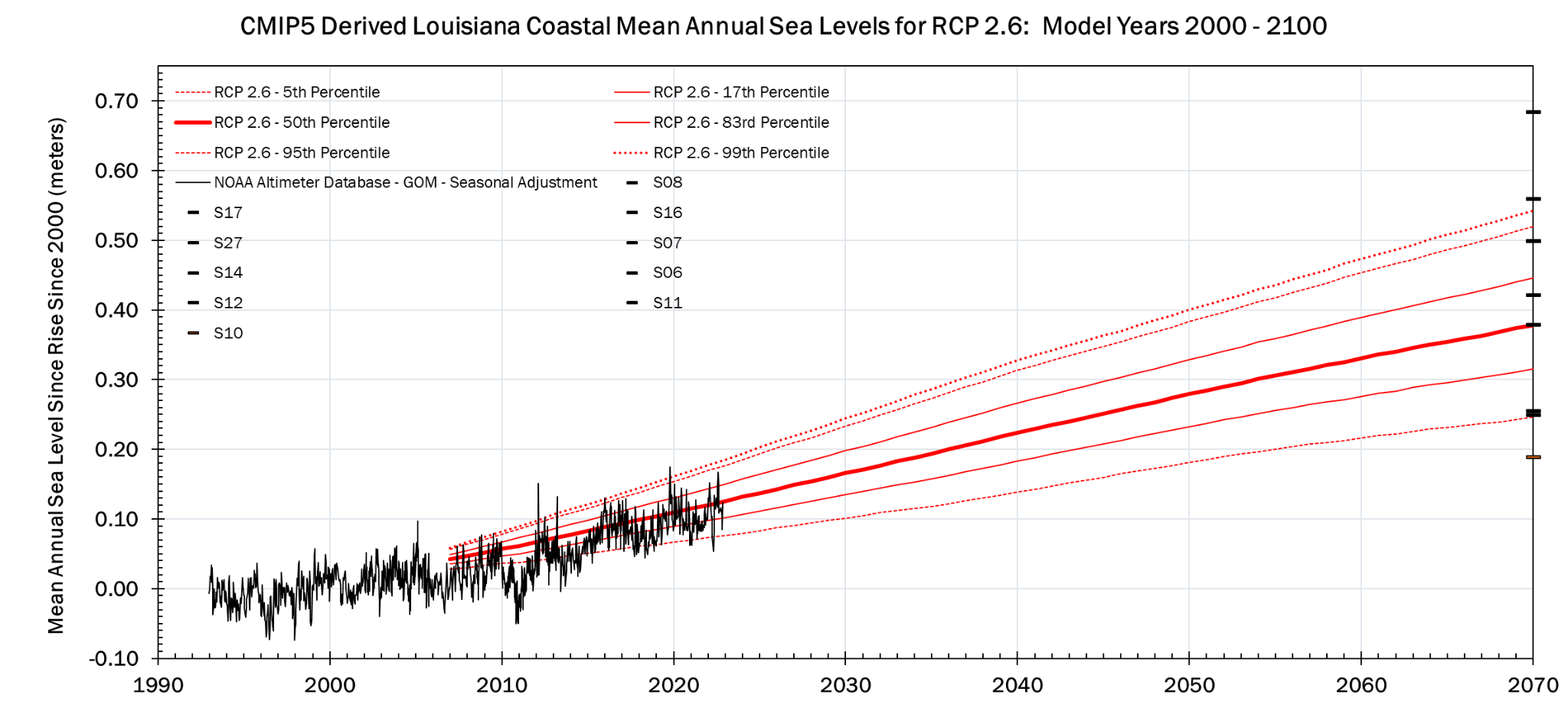 ENVIRONMENTAL SCENARIOS FOR UNCERTAINTY ANALYSIS
HISTORIC SEA LEVEL - GULF OF MEXICO
ENVIRONMENTAL SCENARIO UNCERTAINTY
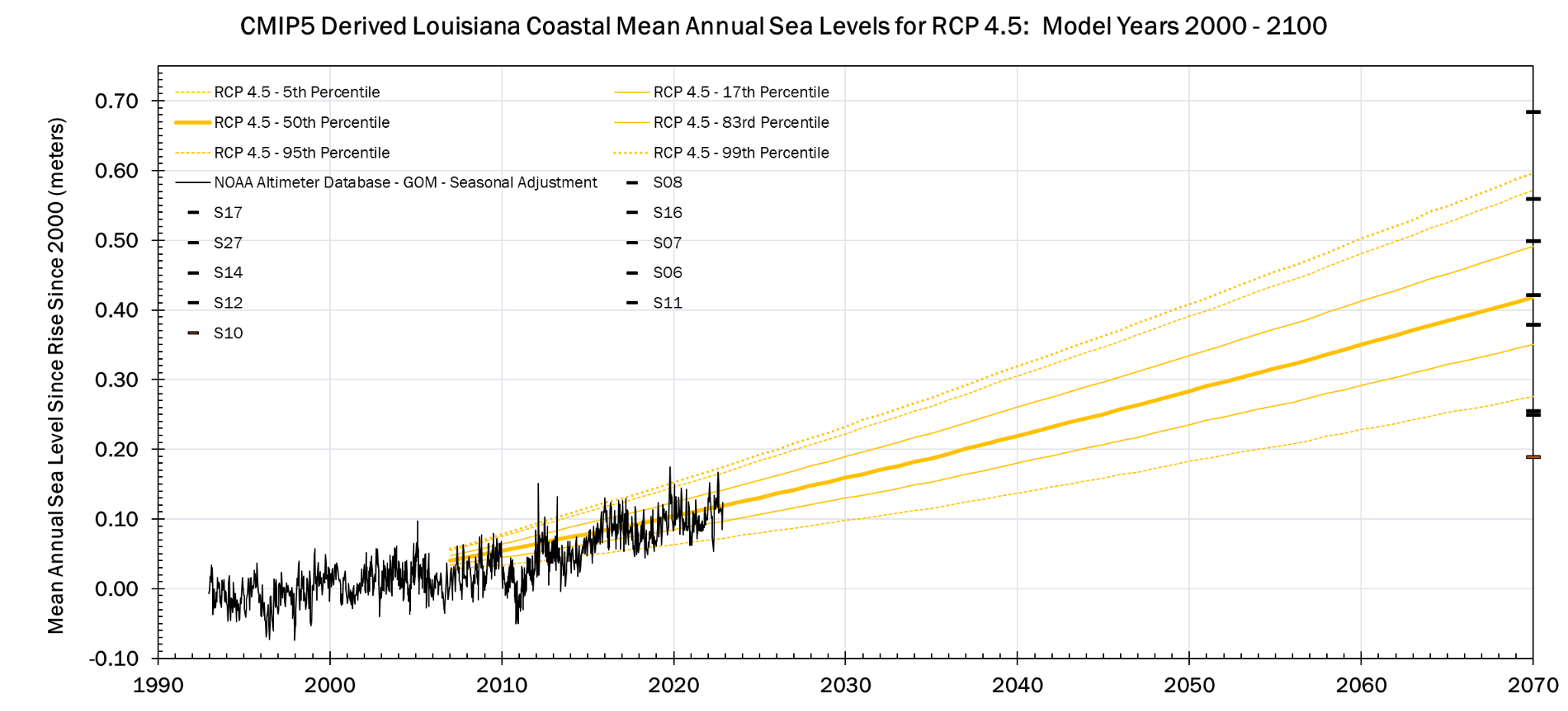 ENVIRONMENTAL SCENARIOS FOR UNCERTAINTY ANALYSIS
HISTORIC SEA LEVEL - GULF OF MEXICO
ENVIRONMENTAL SCENARIO UNCERTAINTY
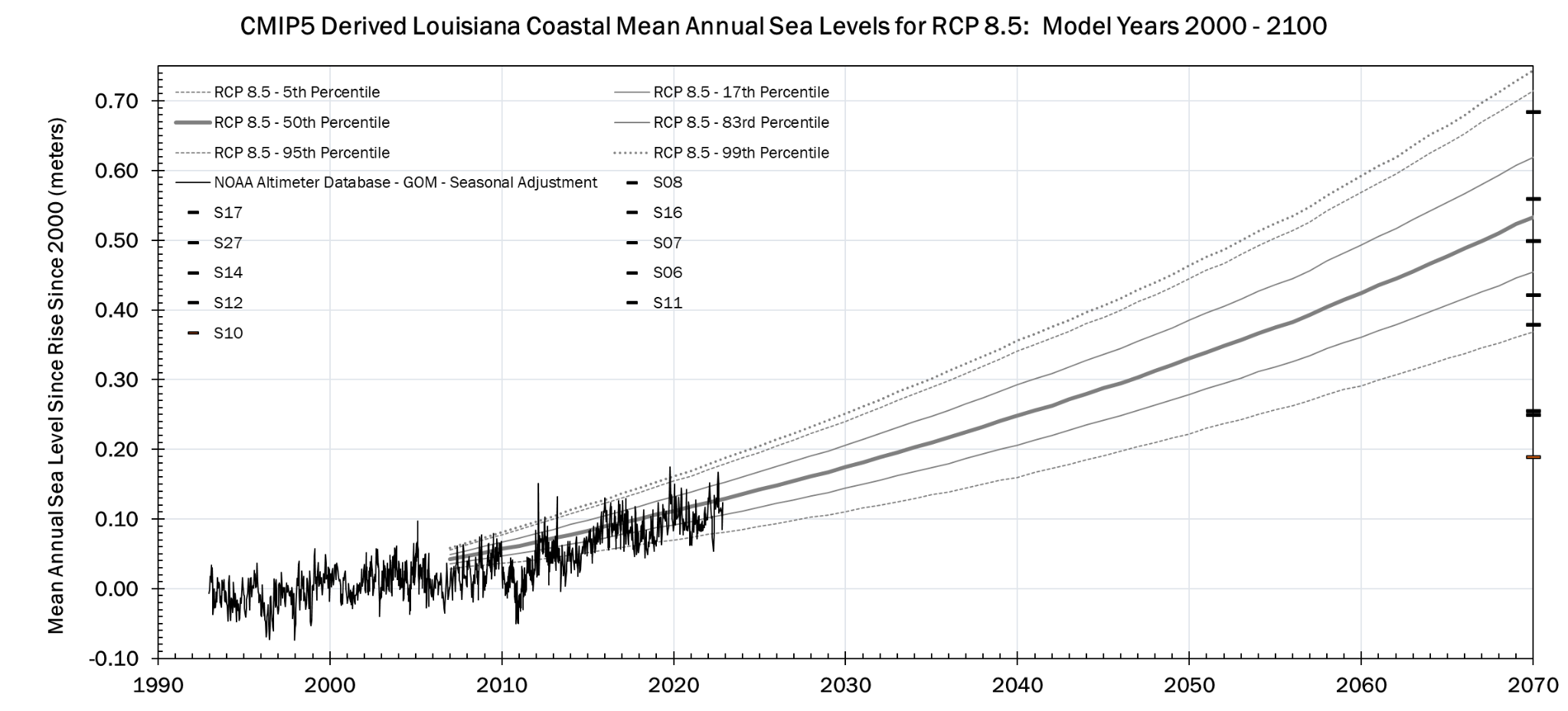 ENVIRONMENTAL SCENARIOS FOR UNCERTAINTY ANALYSIS
HISTORIC SEA LEVEL - GULF OF MEXICO
ENVIRONMENTAL SCENARIO UNCERTAINTY
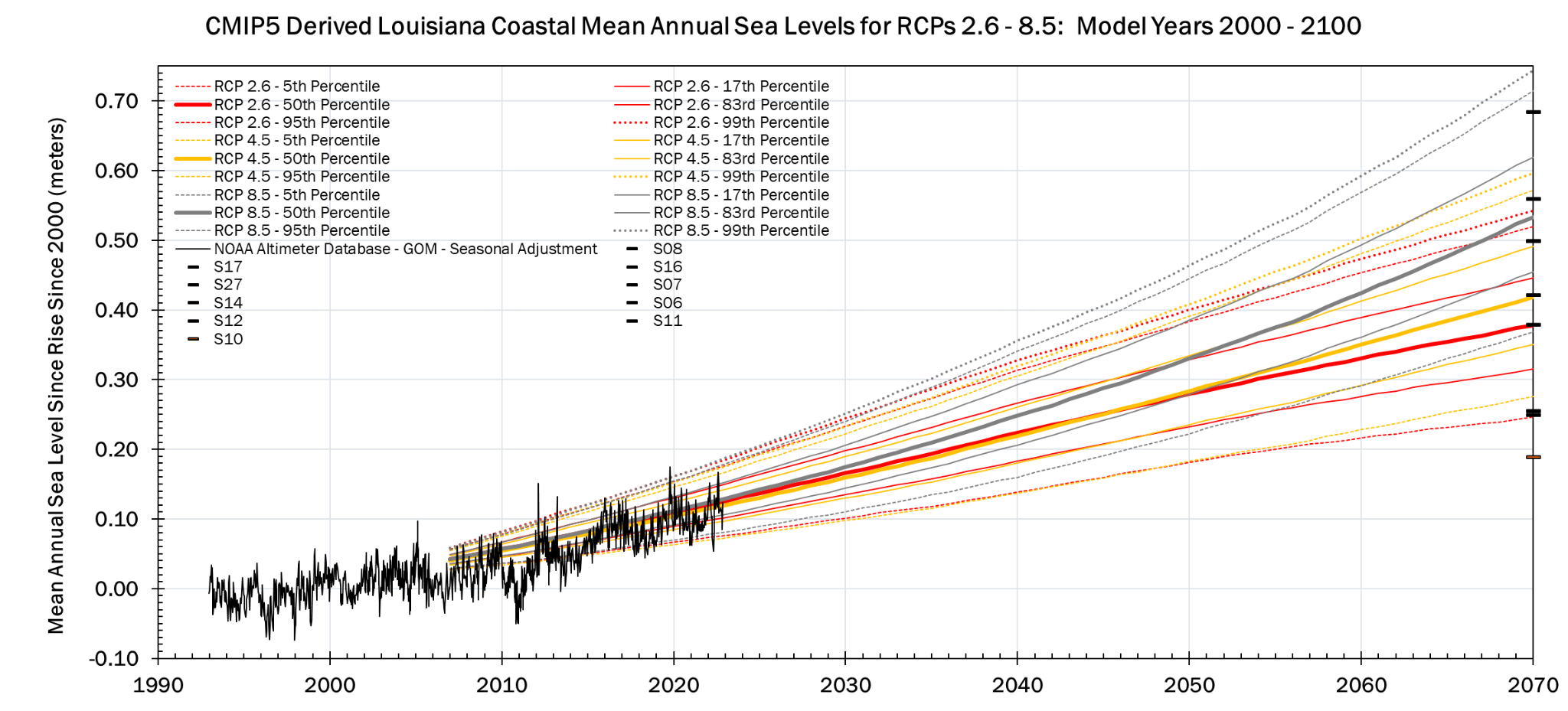 ENVIRONMENTAL SCENARIOS FOR UNCERTAINTY ANALYSIS
HISTORIC SEA LEVEL - GULF OF MEXICO
ENVIRONMENTAL SCENARIO UNCERTAINTY
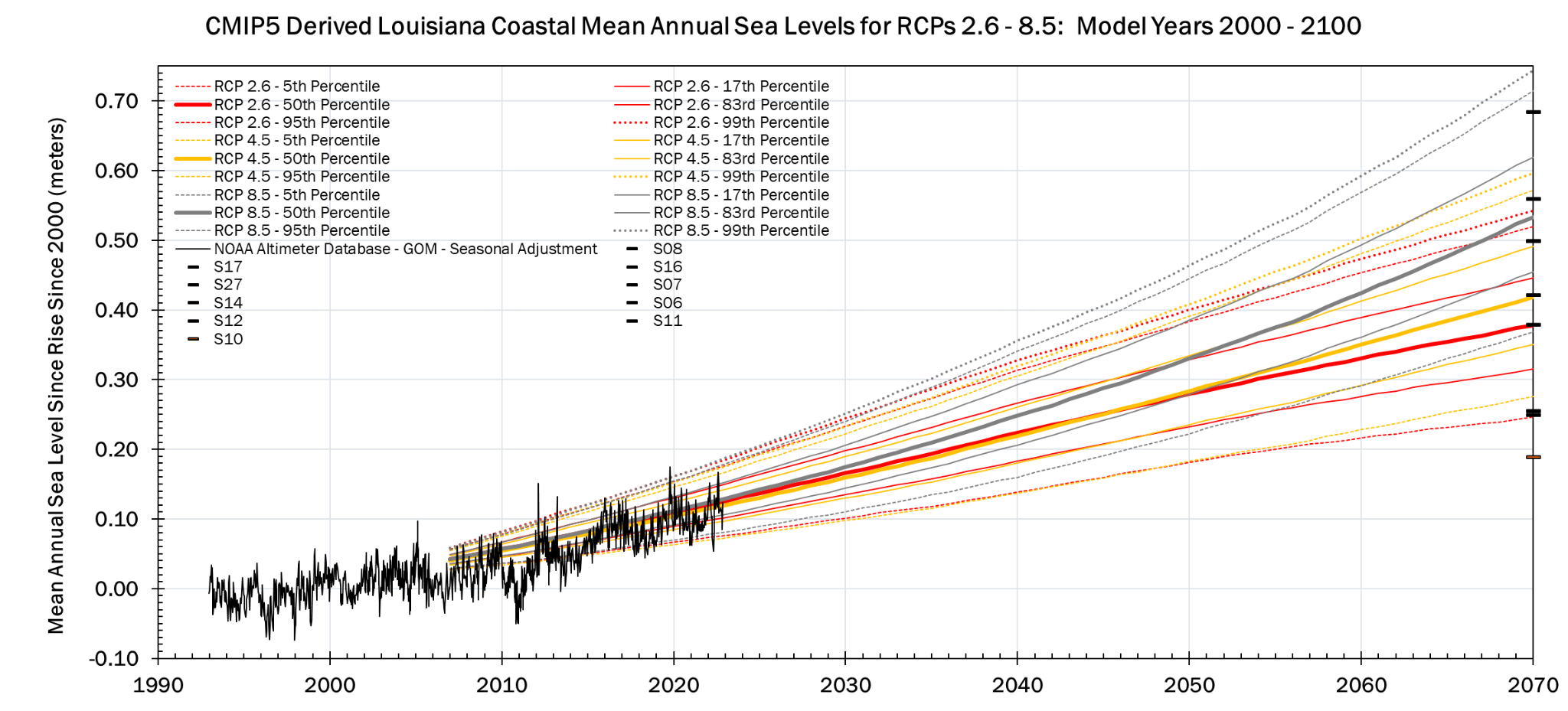 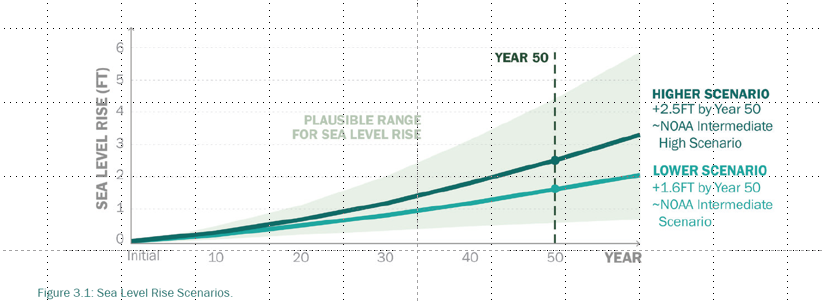 ENVIRONMENTAL SCENARIOS FOR UNCERTAINTY ANALYSIS
COASTAL LAND AREA
ENVIRONMENTAL SCENARIO UNCERTAINTY
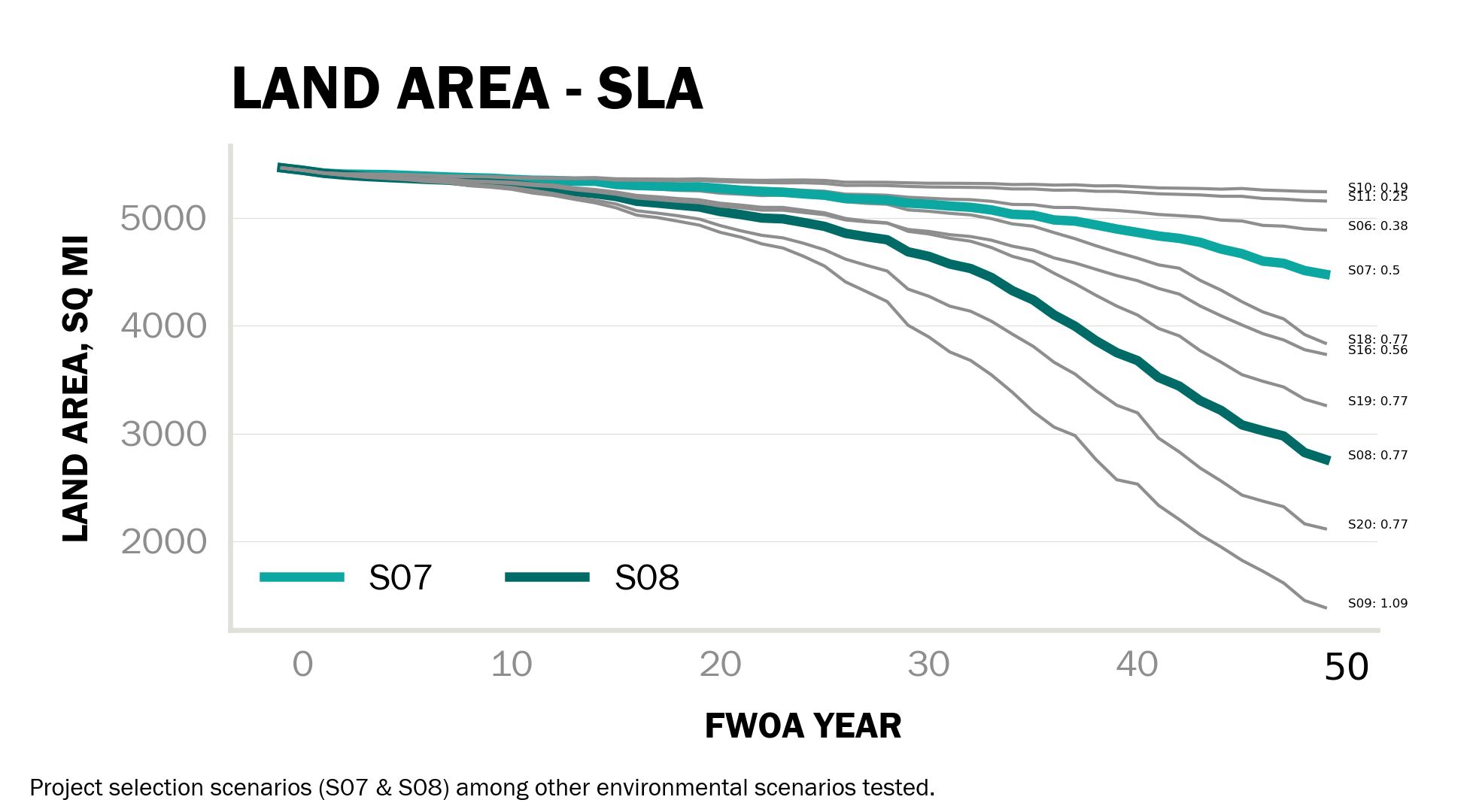 THE 2023 COASTAL MASTER PLAN
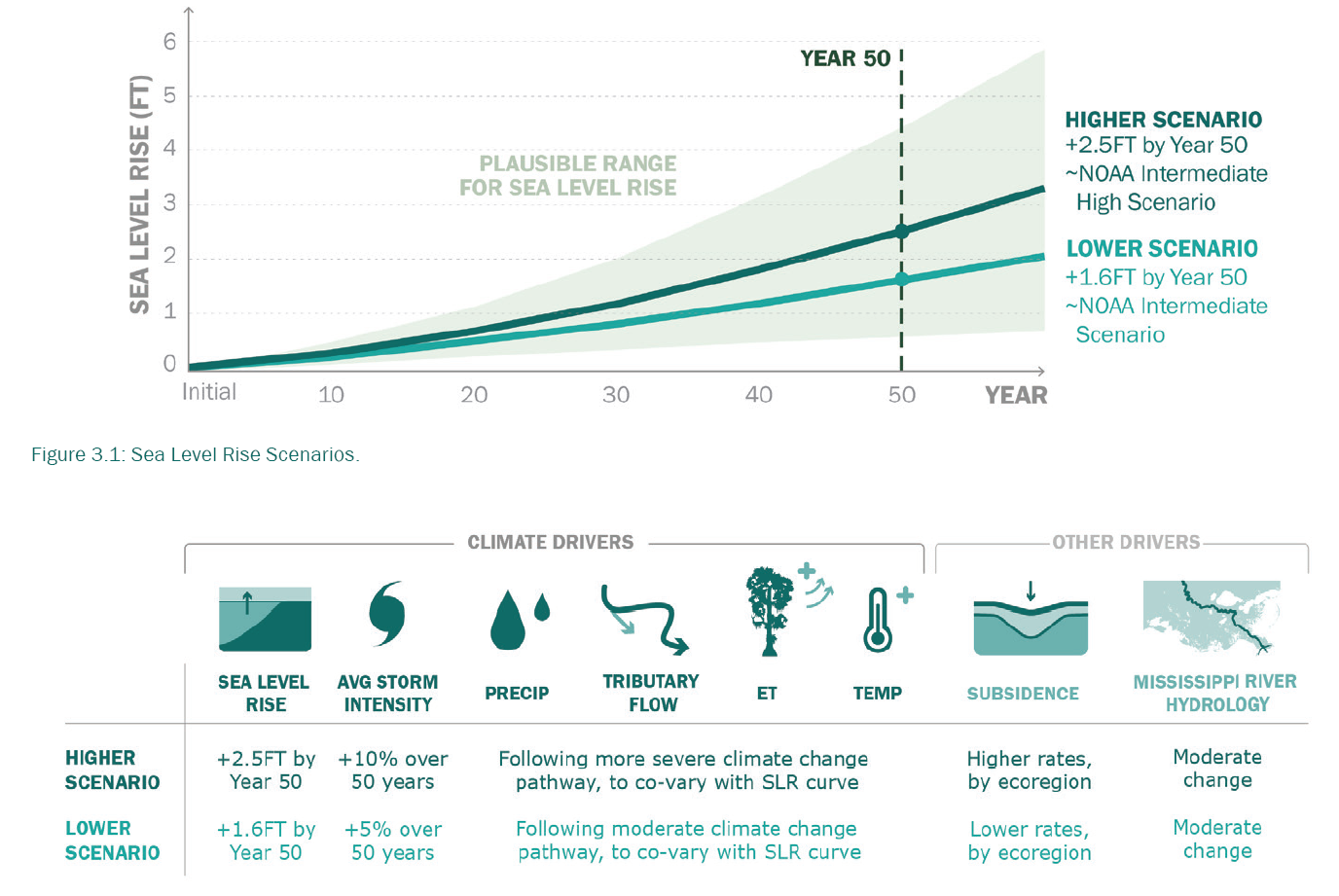 EXPLORATORY ANALYSIS - ENVIRONMENTAL SCENARIO UNCERTAINTY
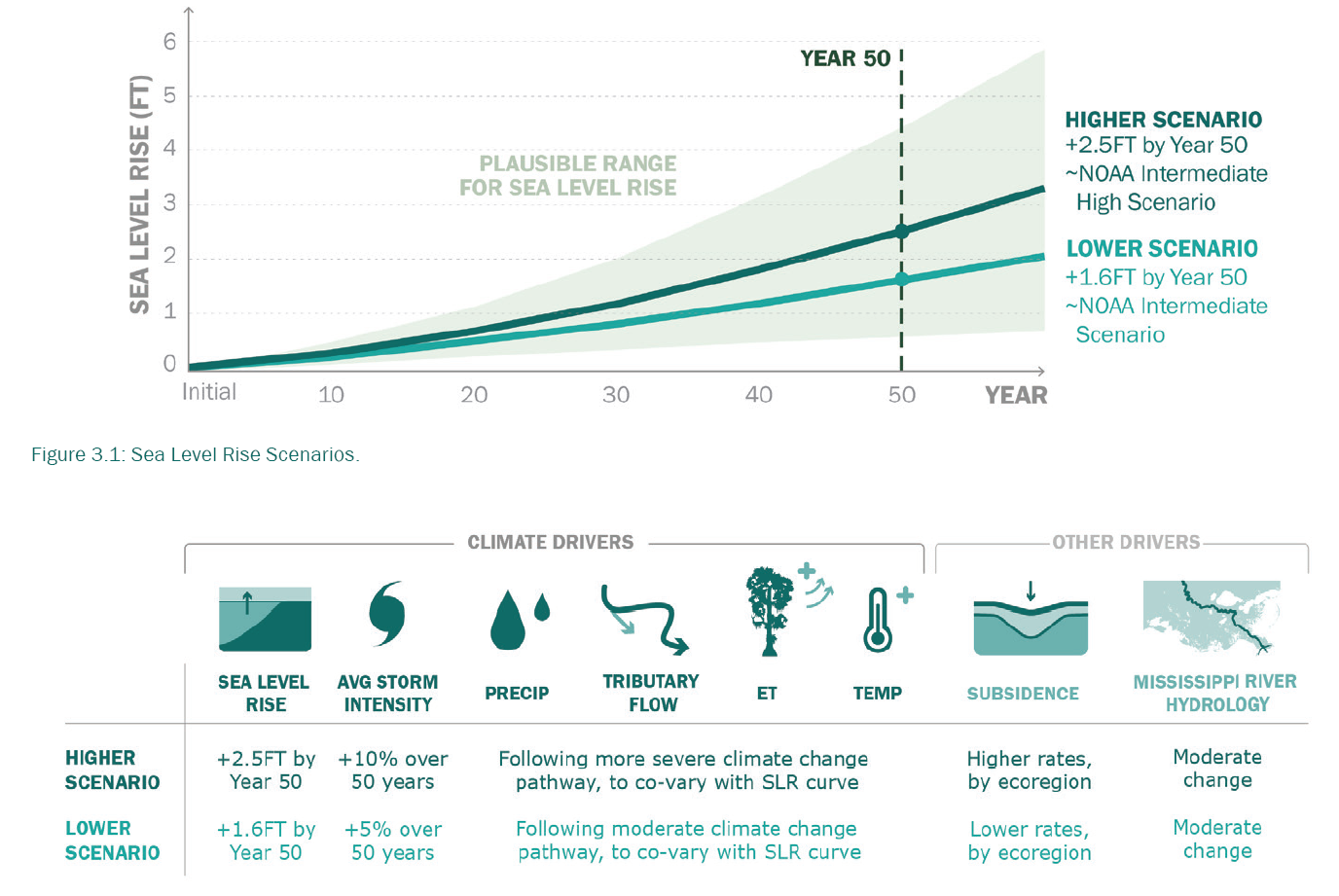 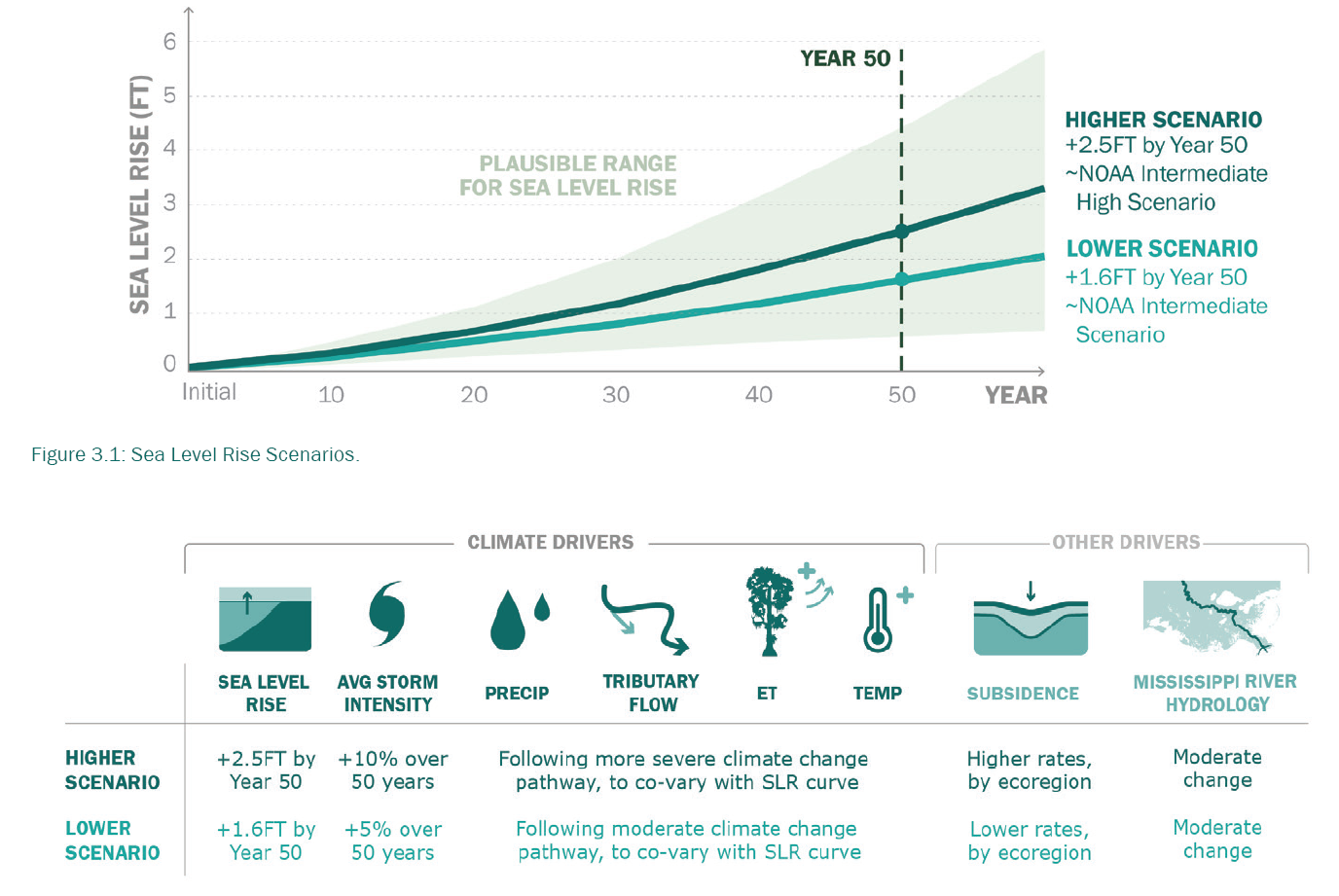 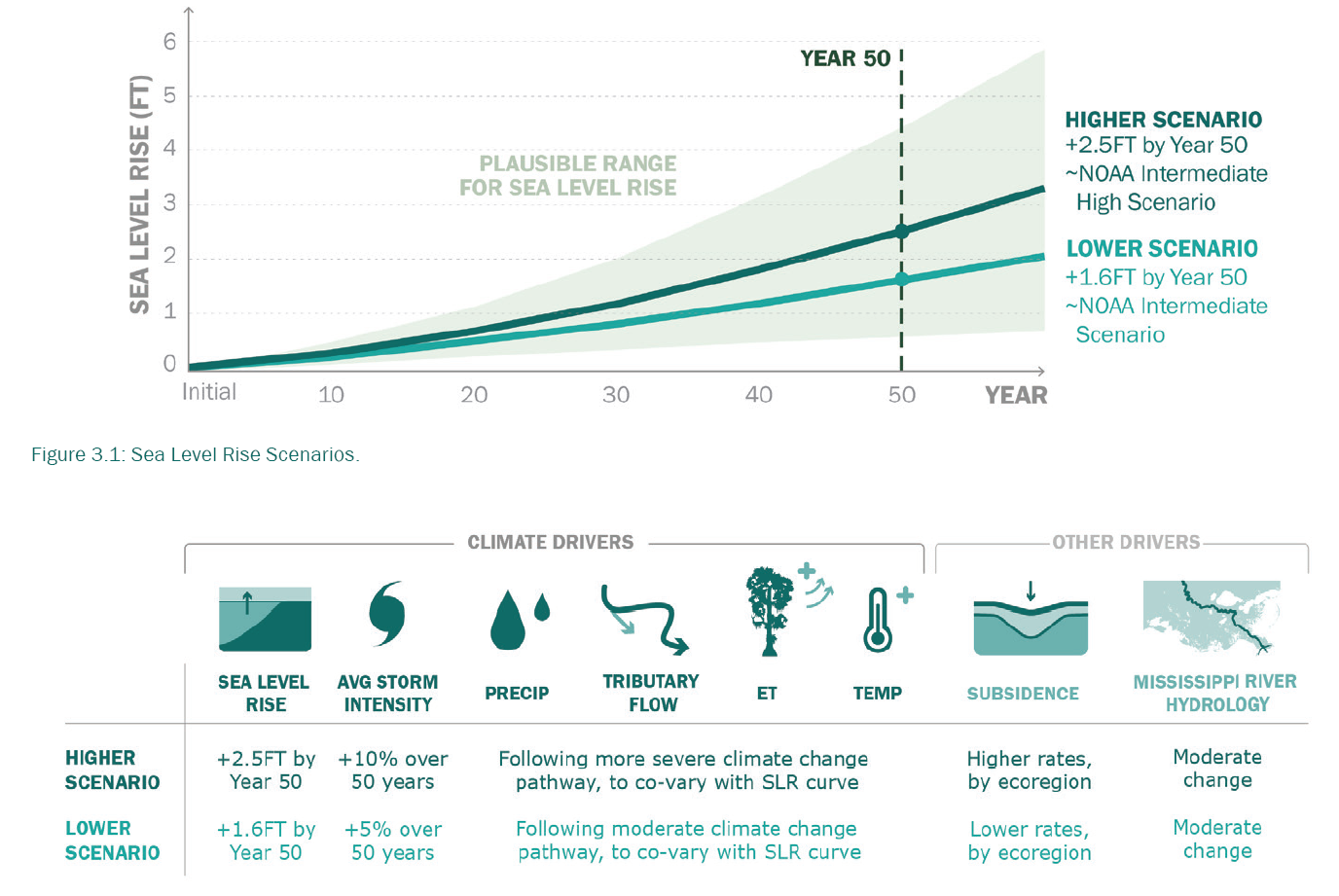 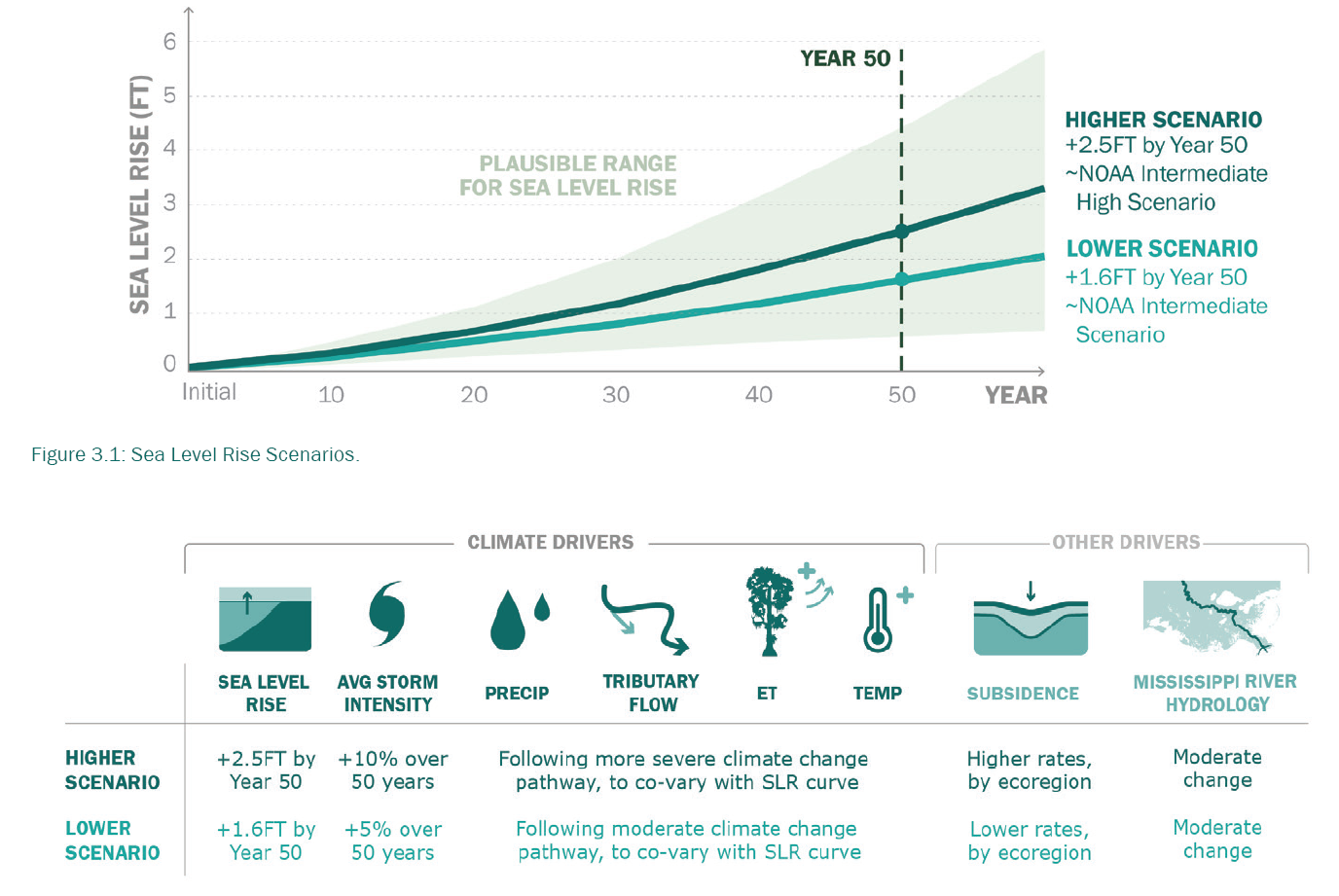 5 runs
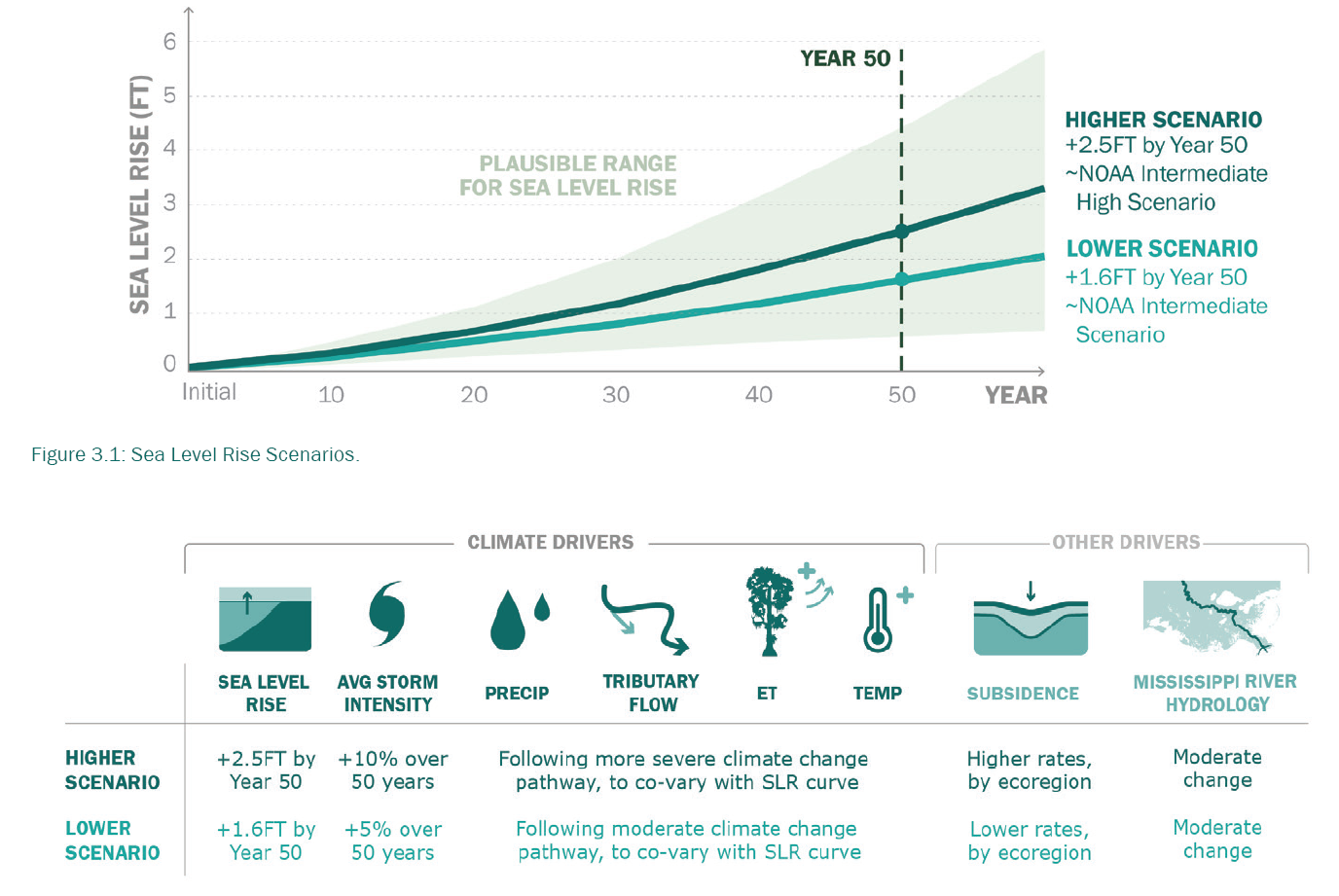 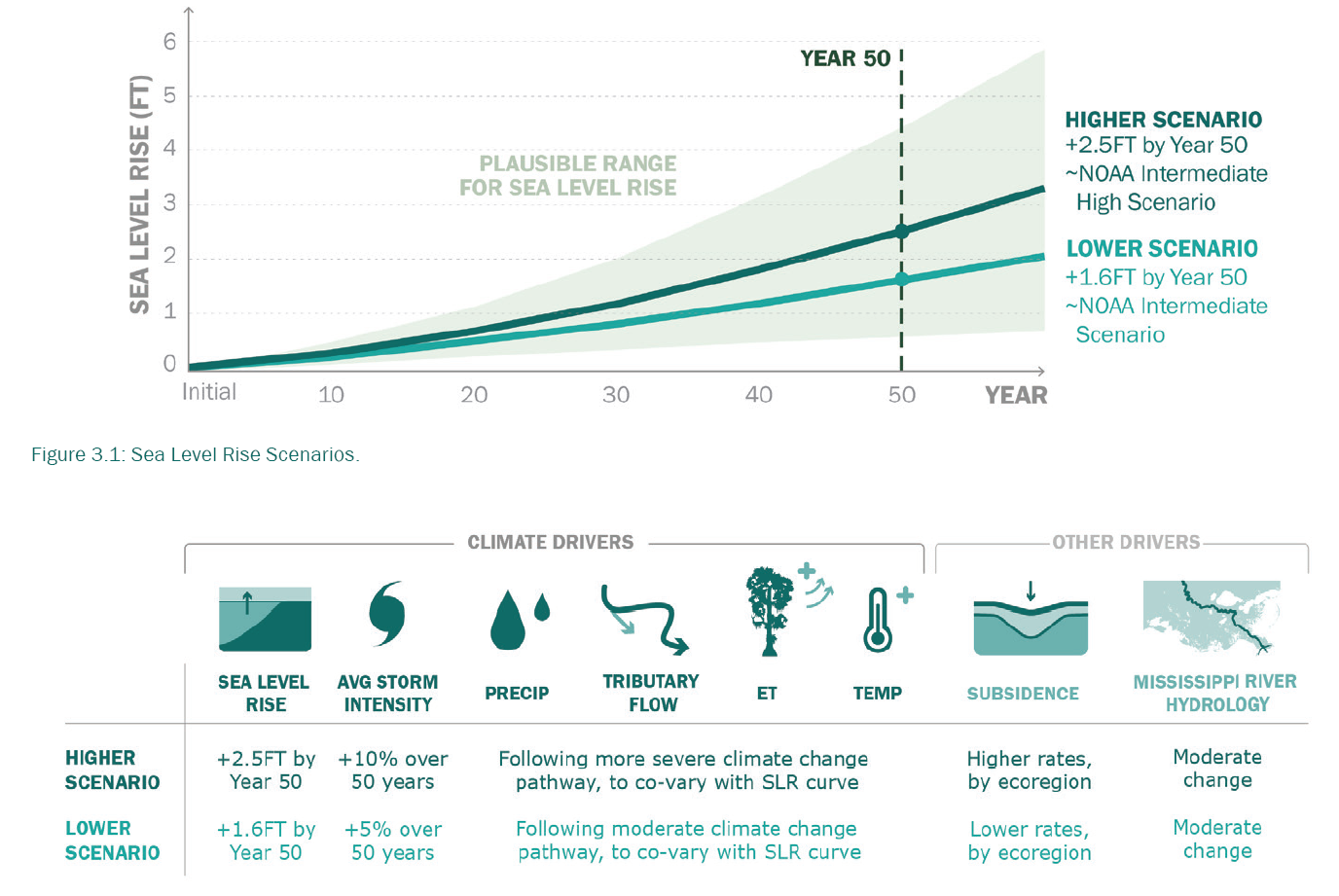 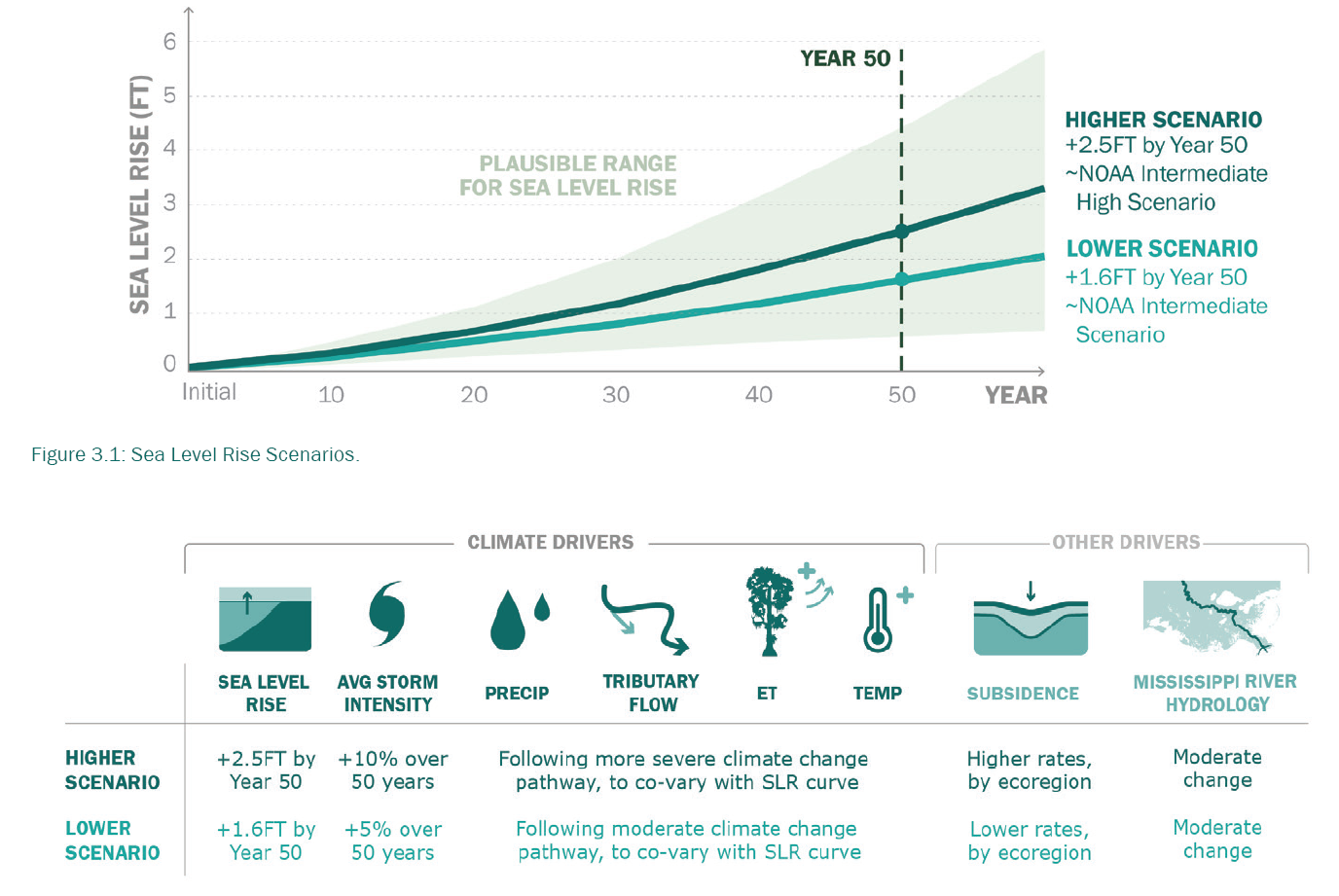 2 runs
2 runs
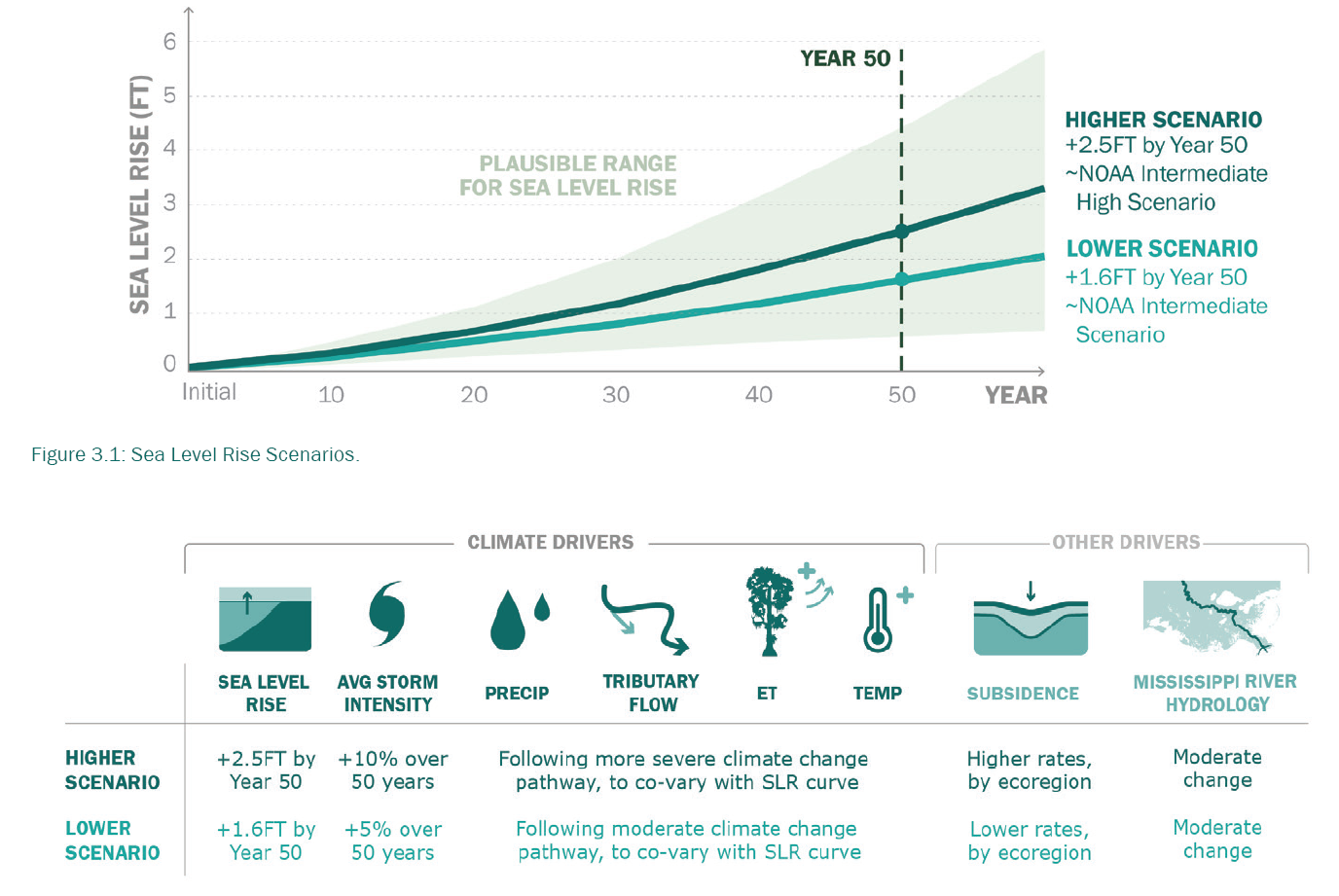 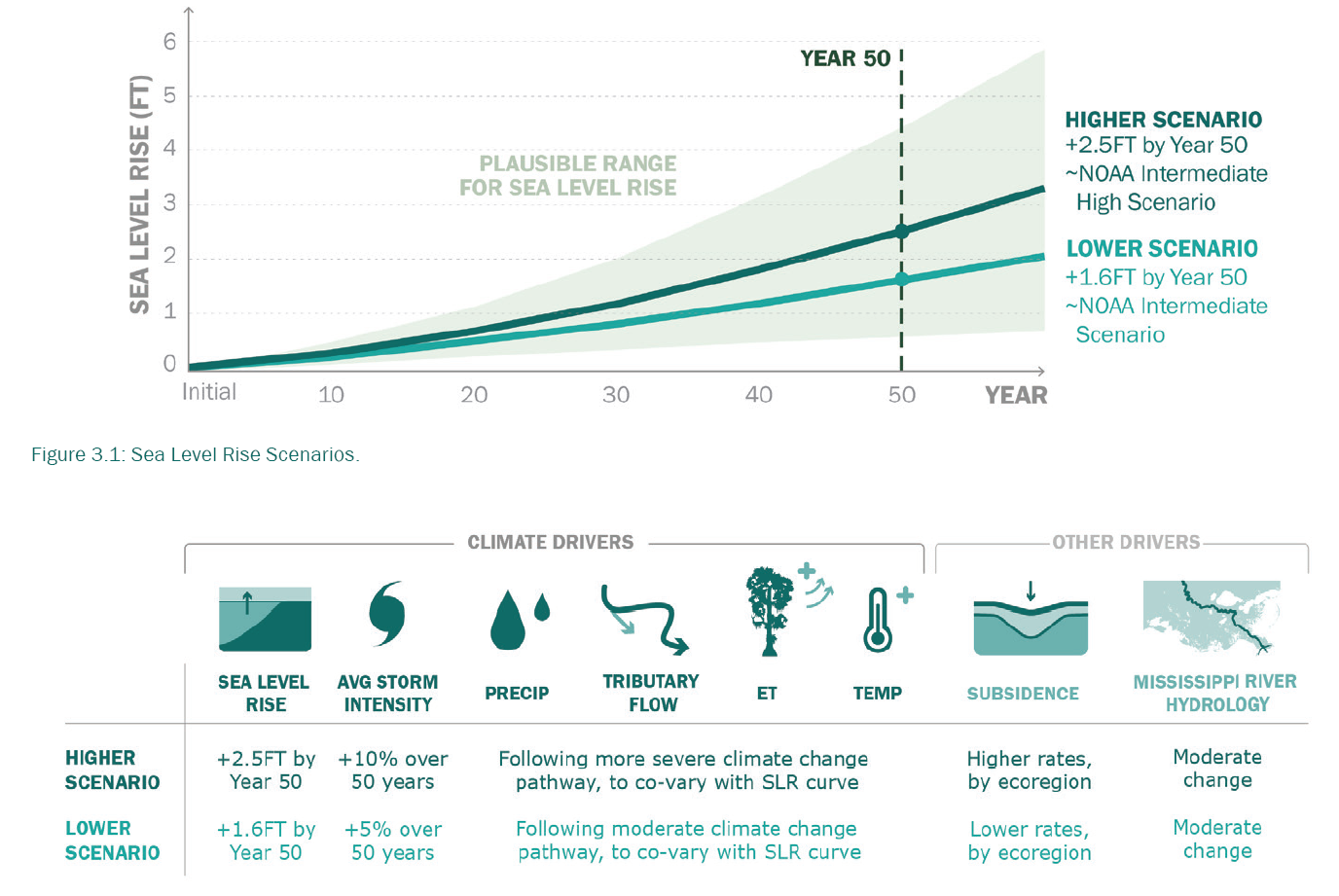 8 runs
8 runs
4 runs
4 runs
3 runs
5 runs
THE 2023 COASTAL MASTER PLAN
EXPLORATORY ANALYSIS - ENVIRONMENTAL SCENARIO UNCERTAINTY
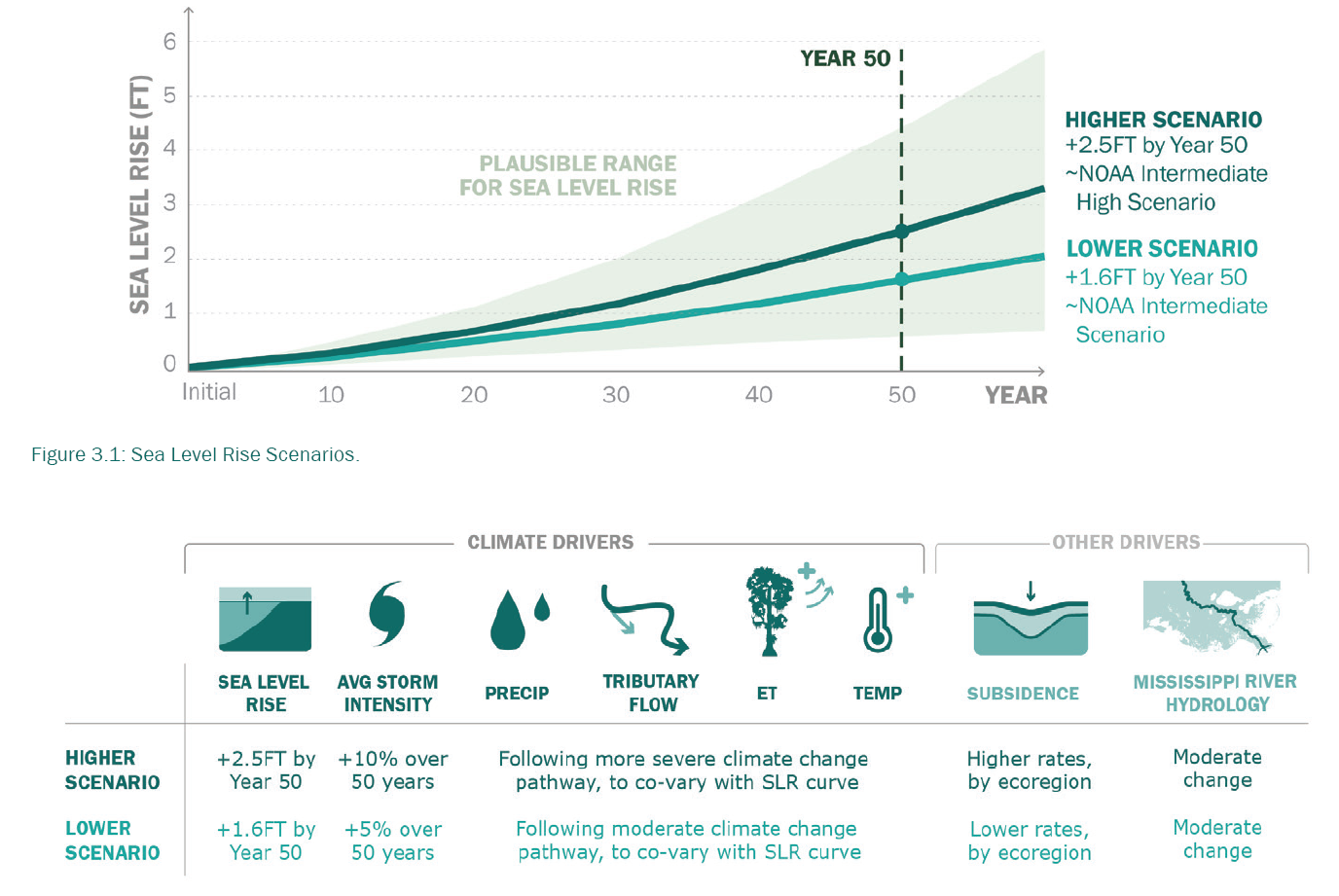 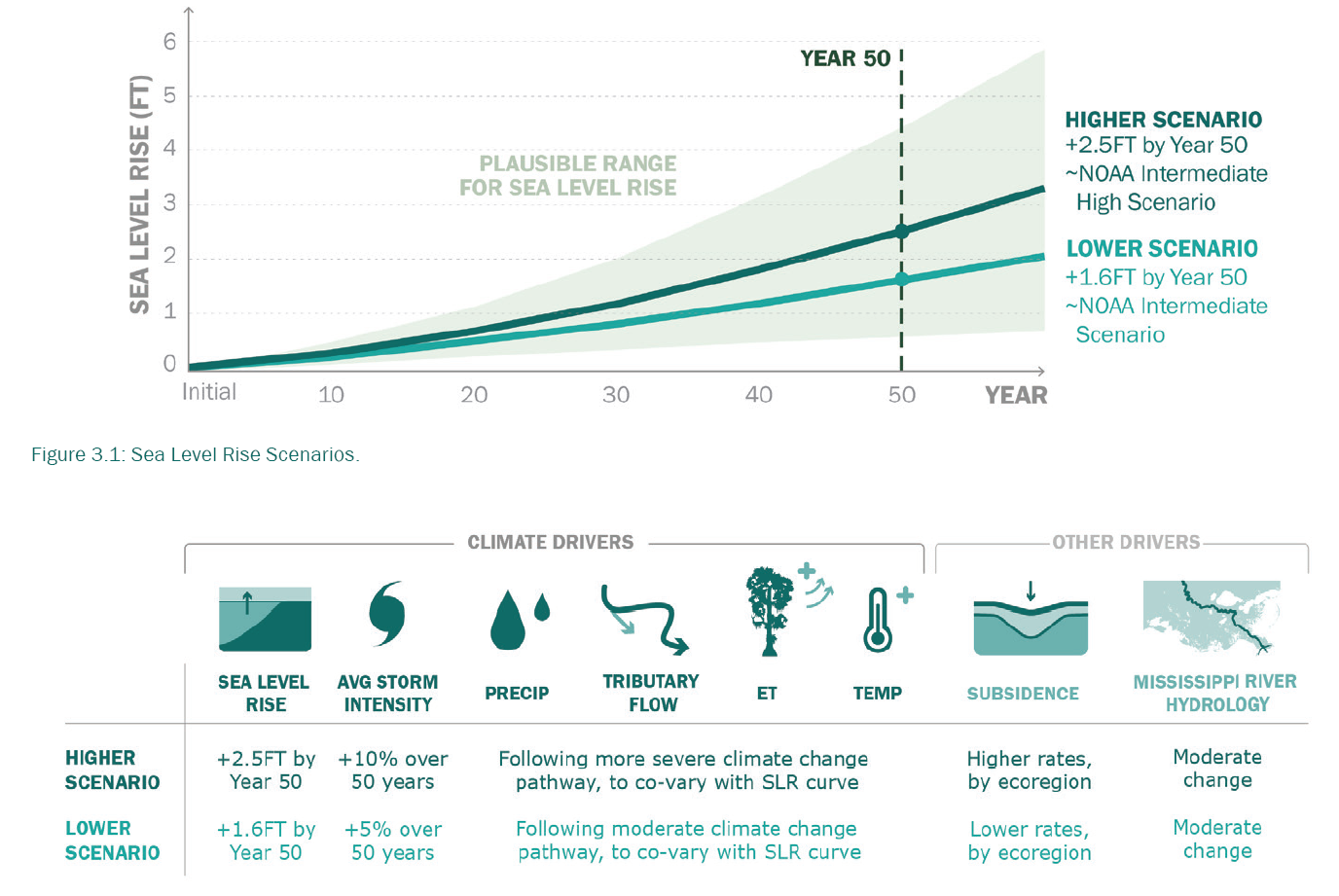 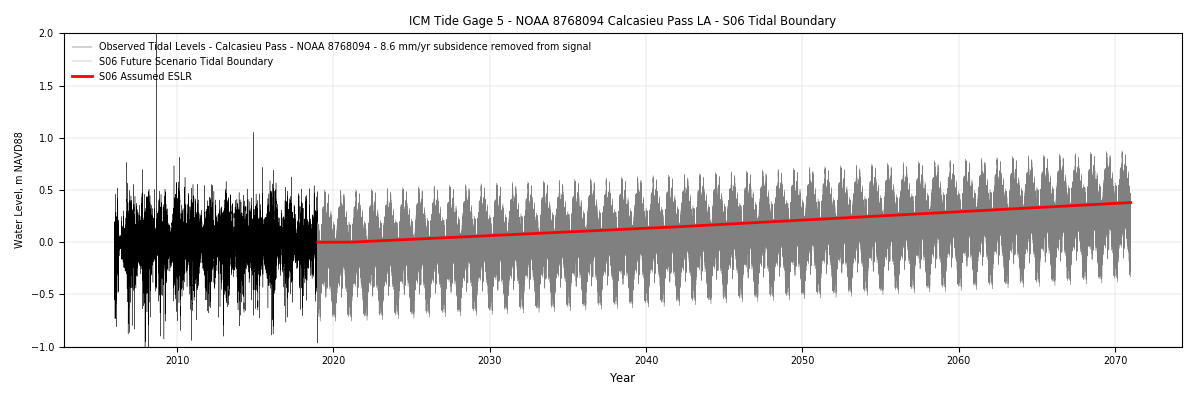 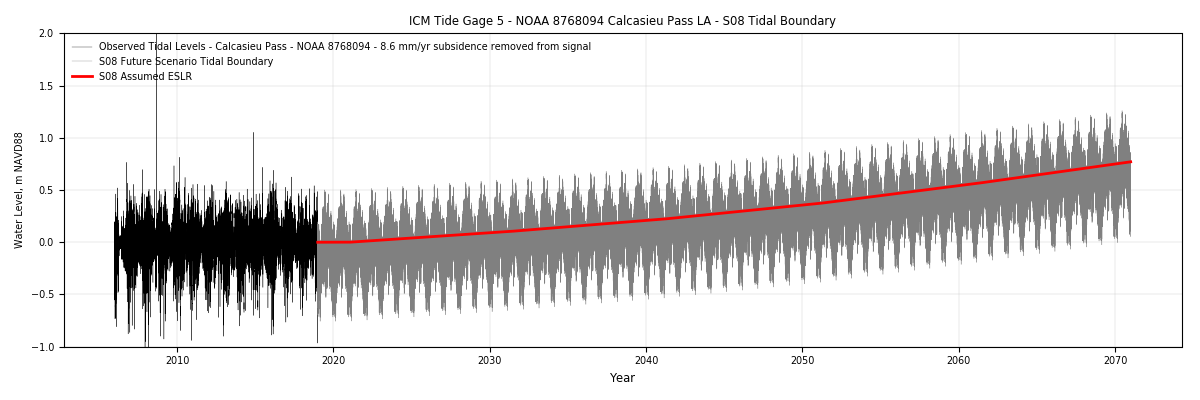 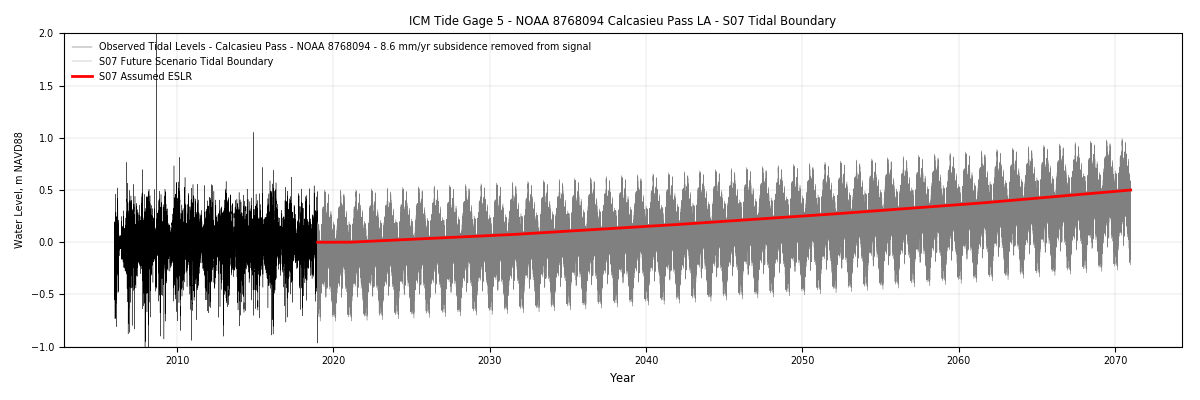 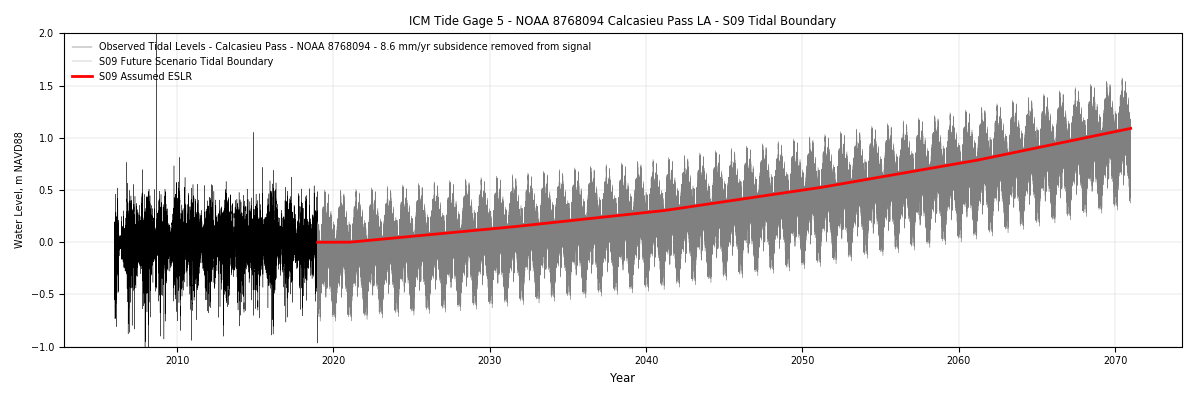 3 runs
5 runs
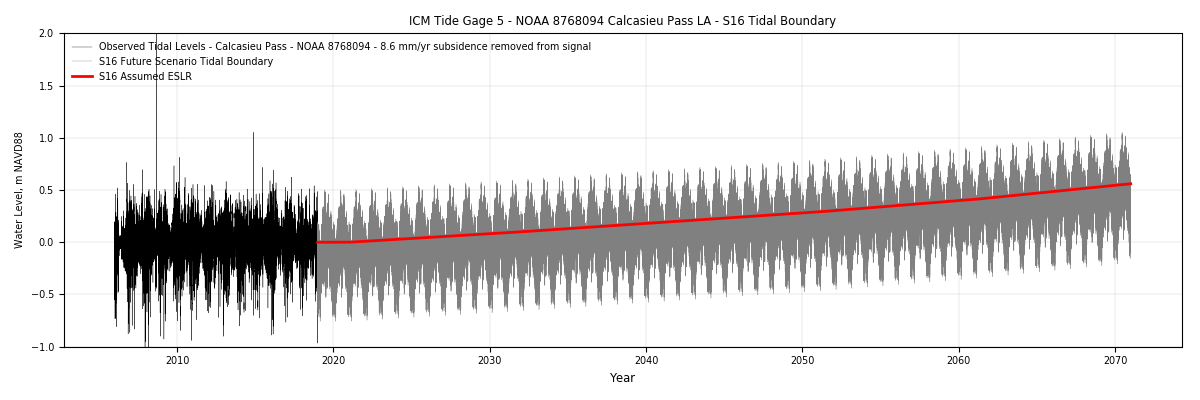 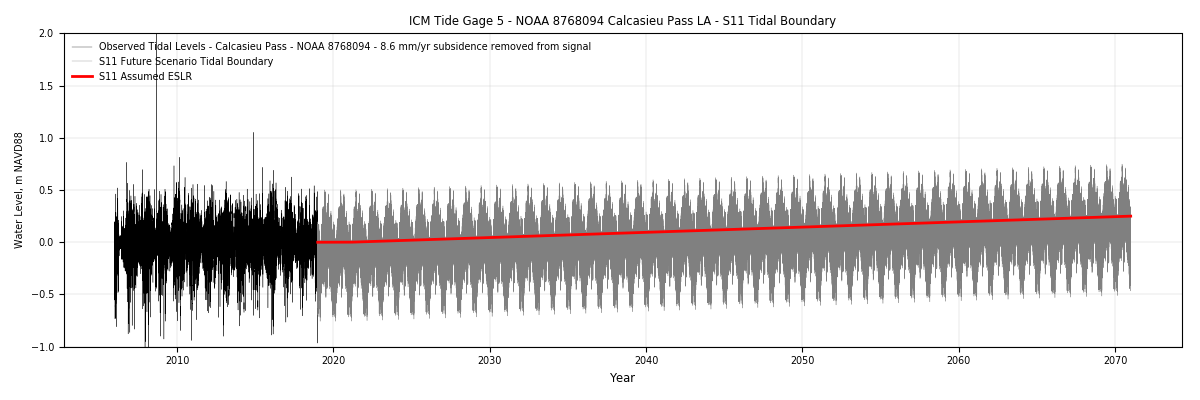 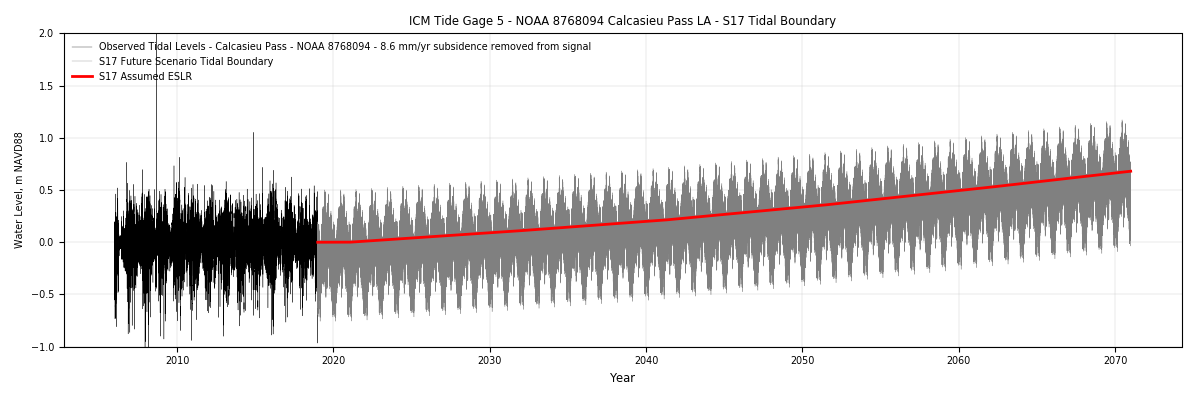 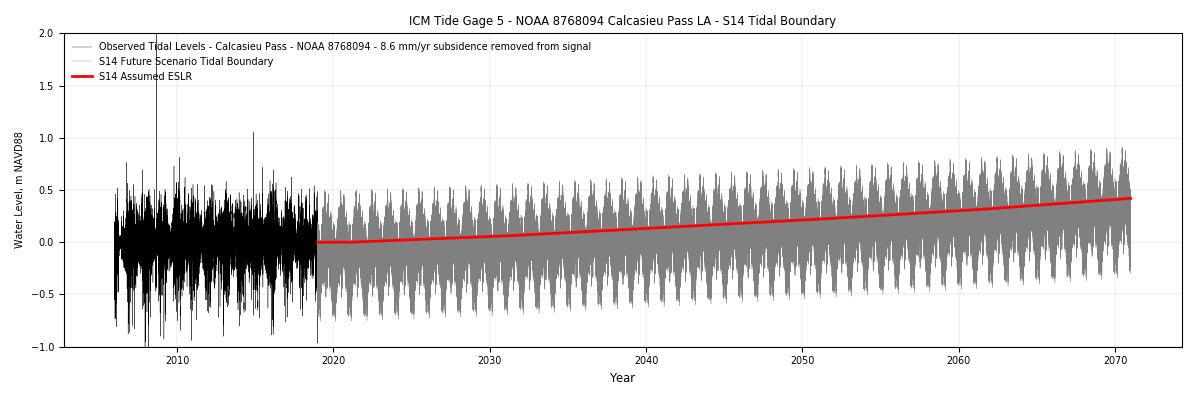 THE 2023 COASTAL MASTER PLAN
EXPLORATORY ANALYSIS - ENVIRONMENTAL SCENARIO UNCERTAINTY
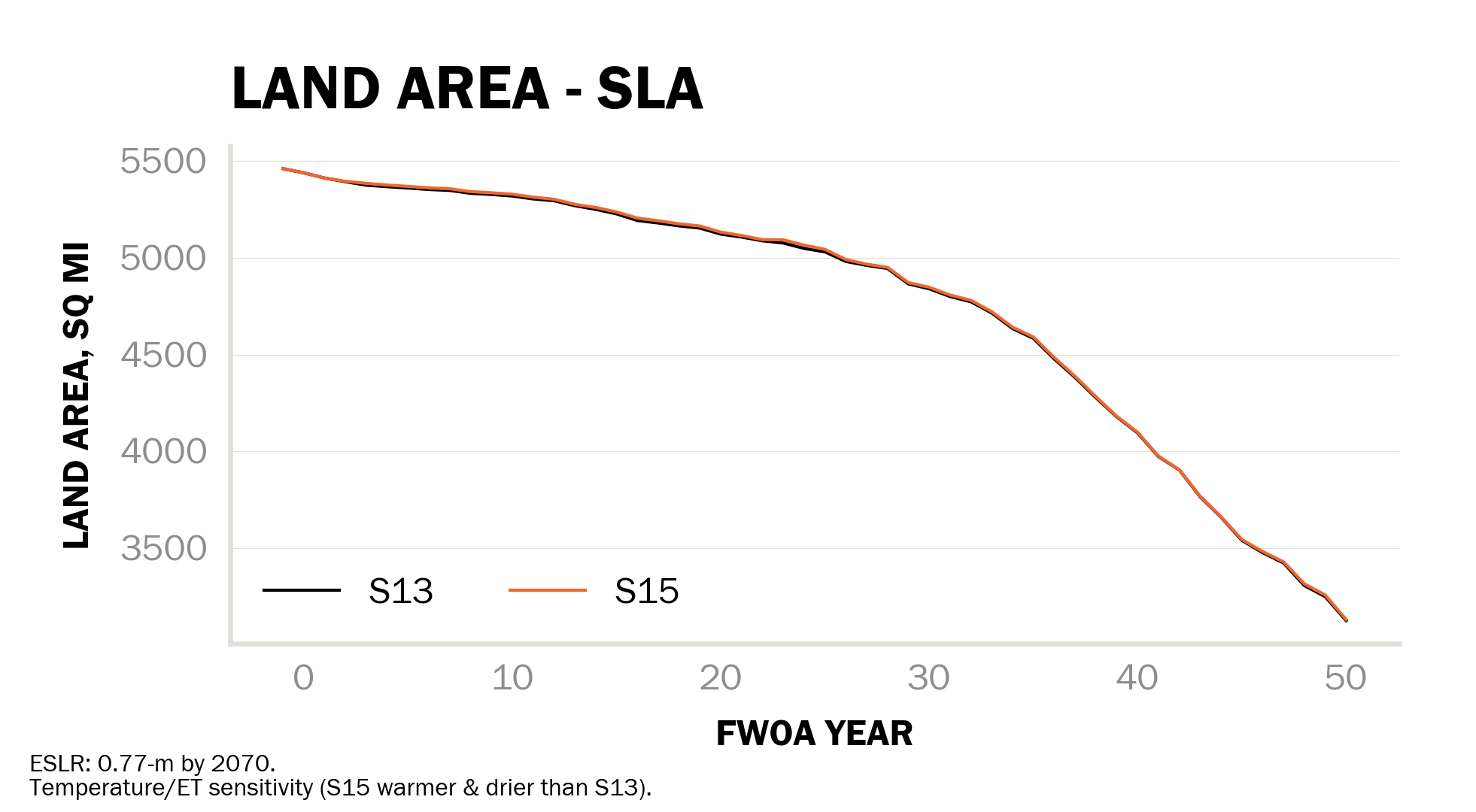 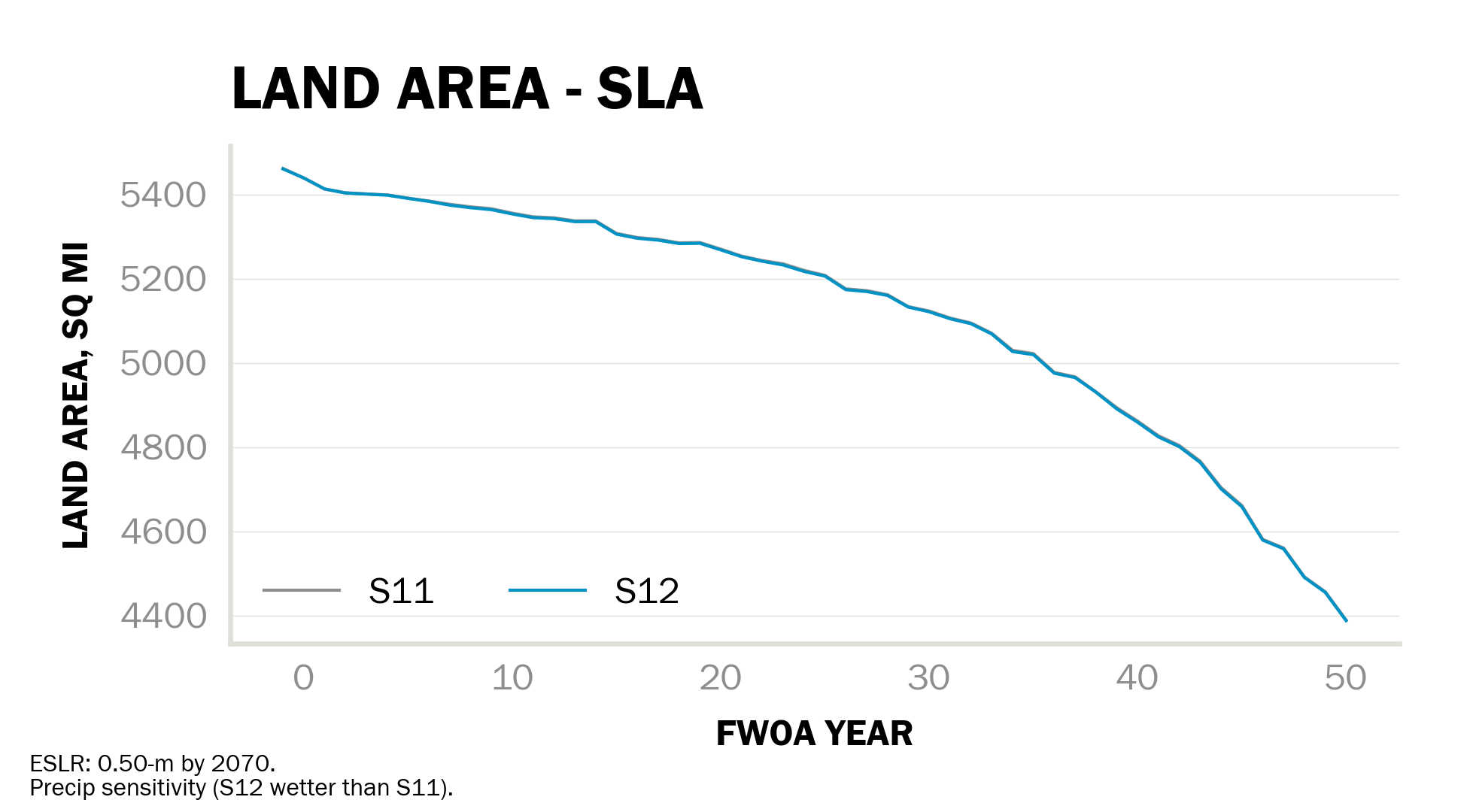 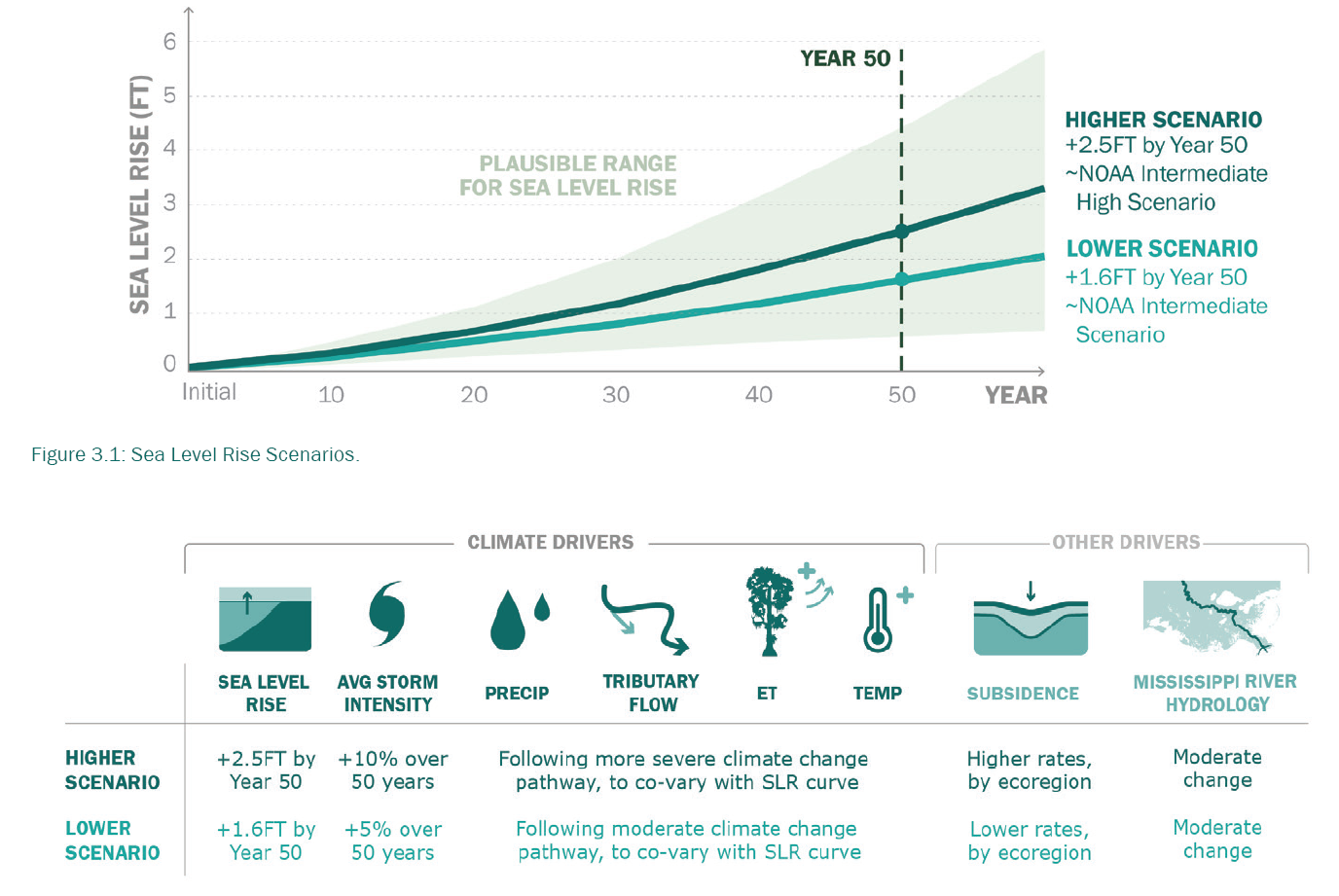 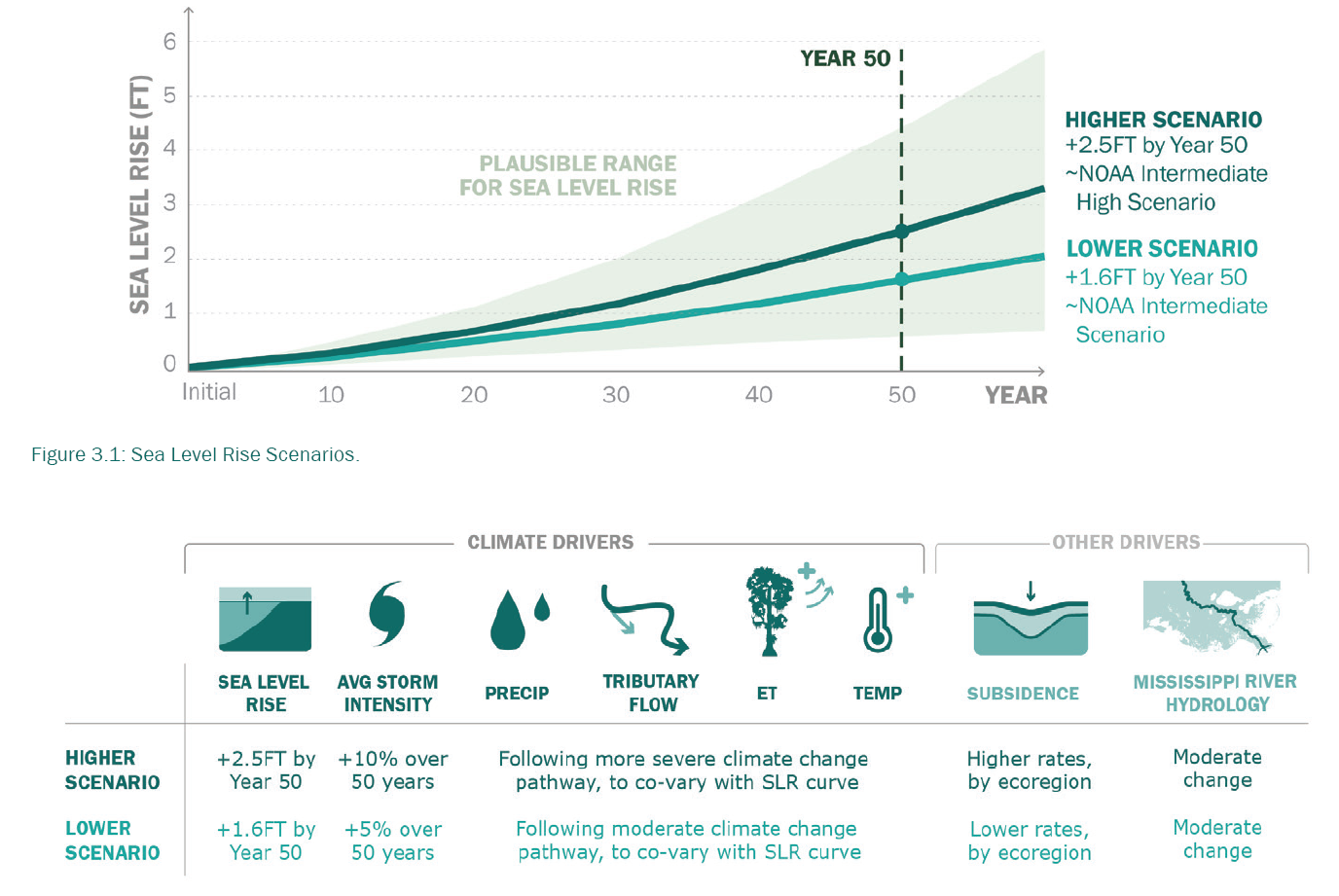 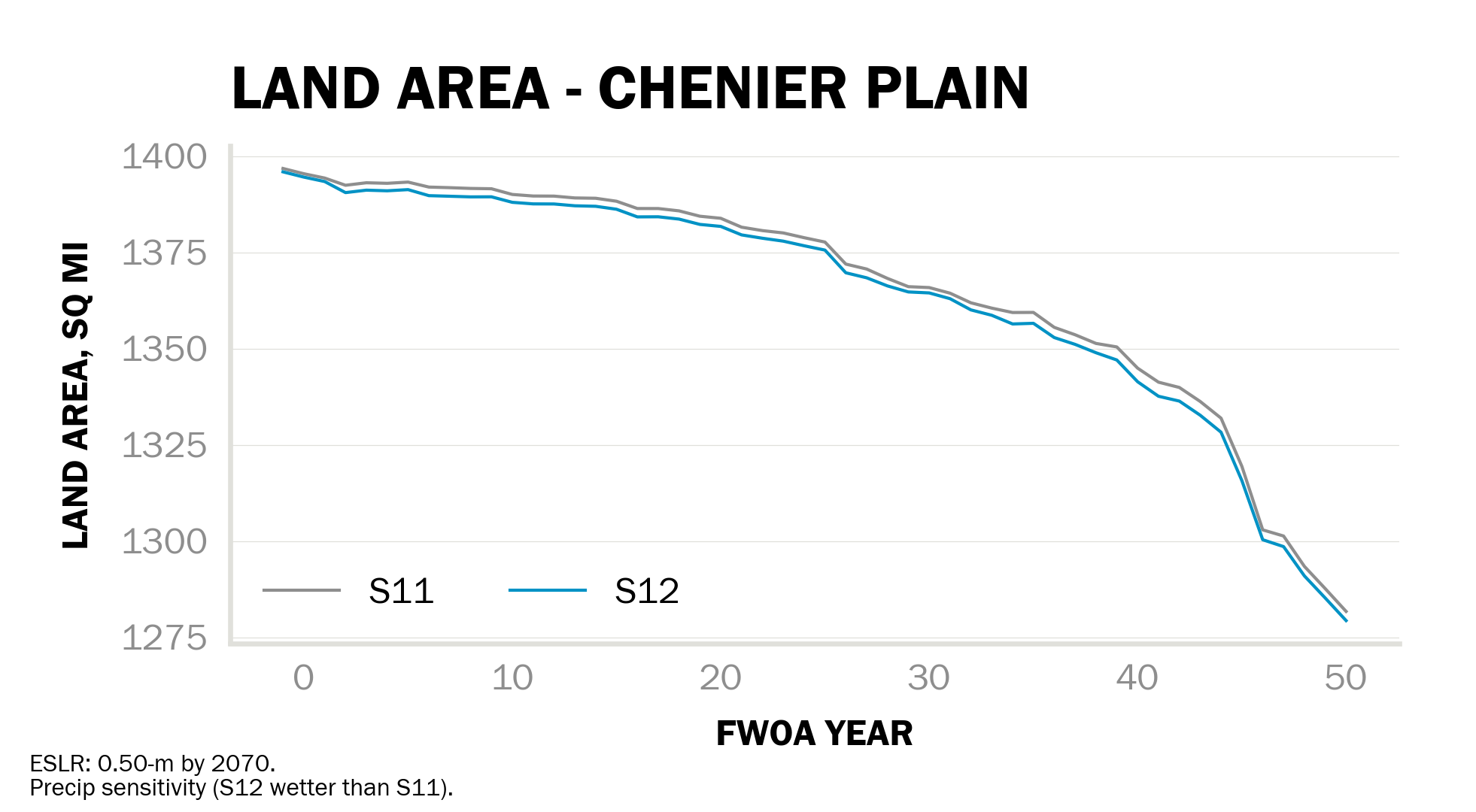 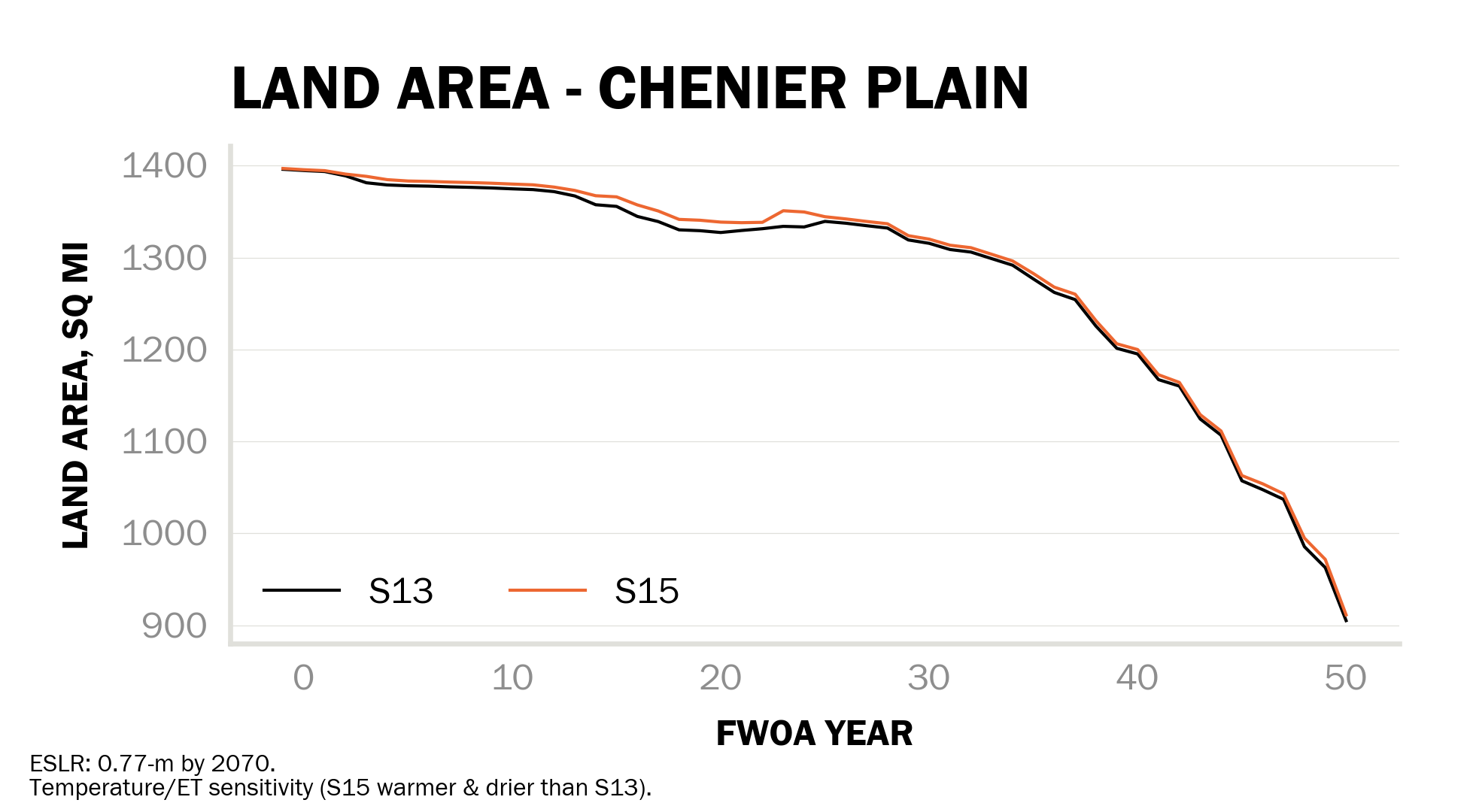 2 runs
2 runs
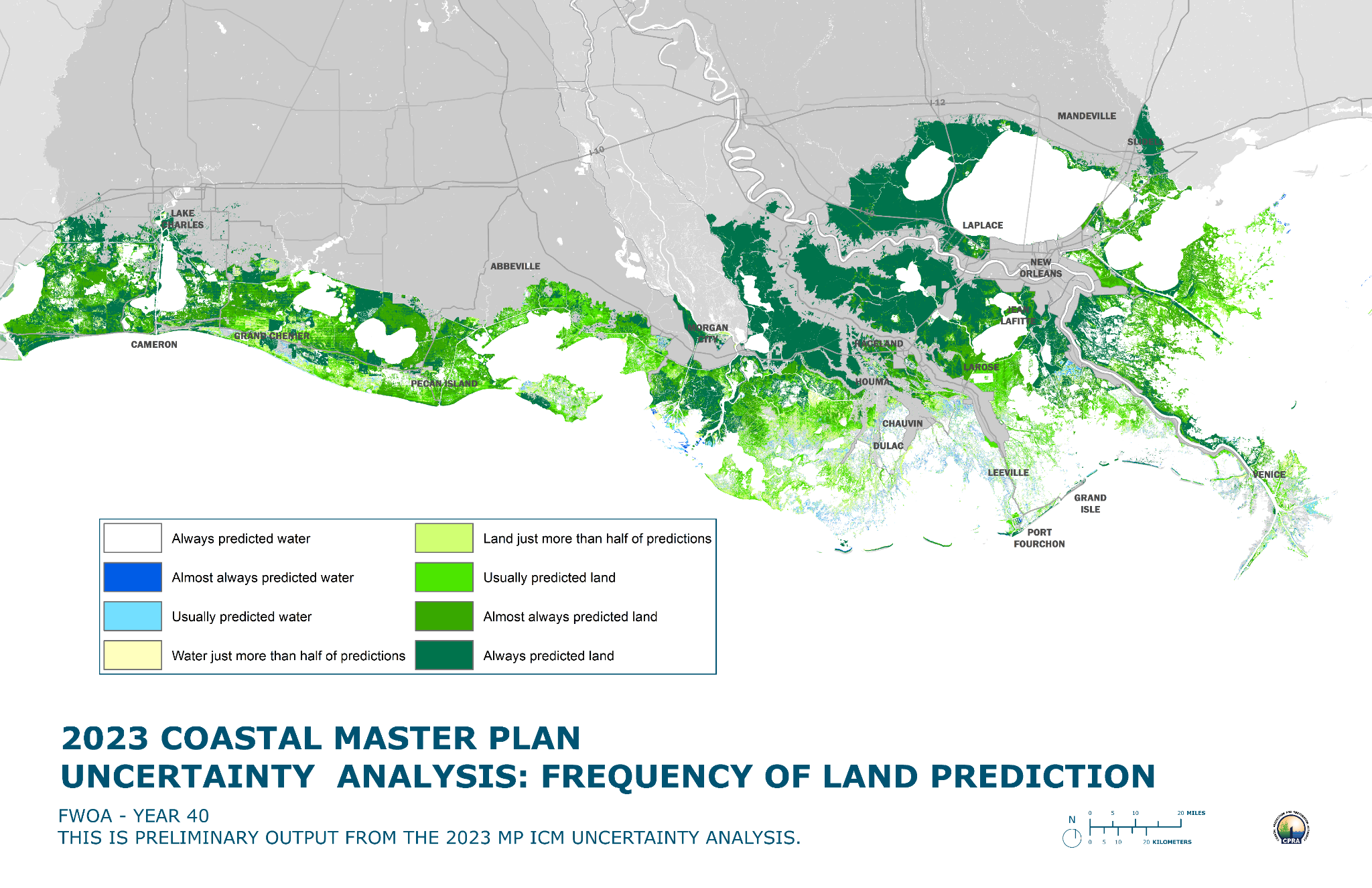 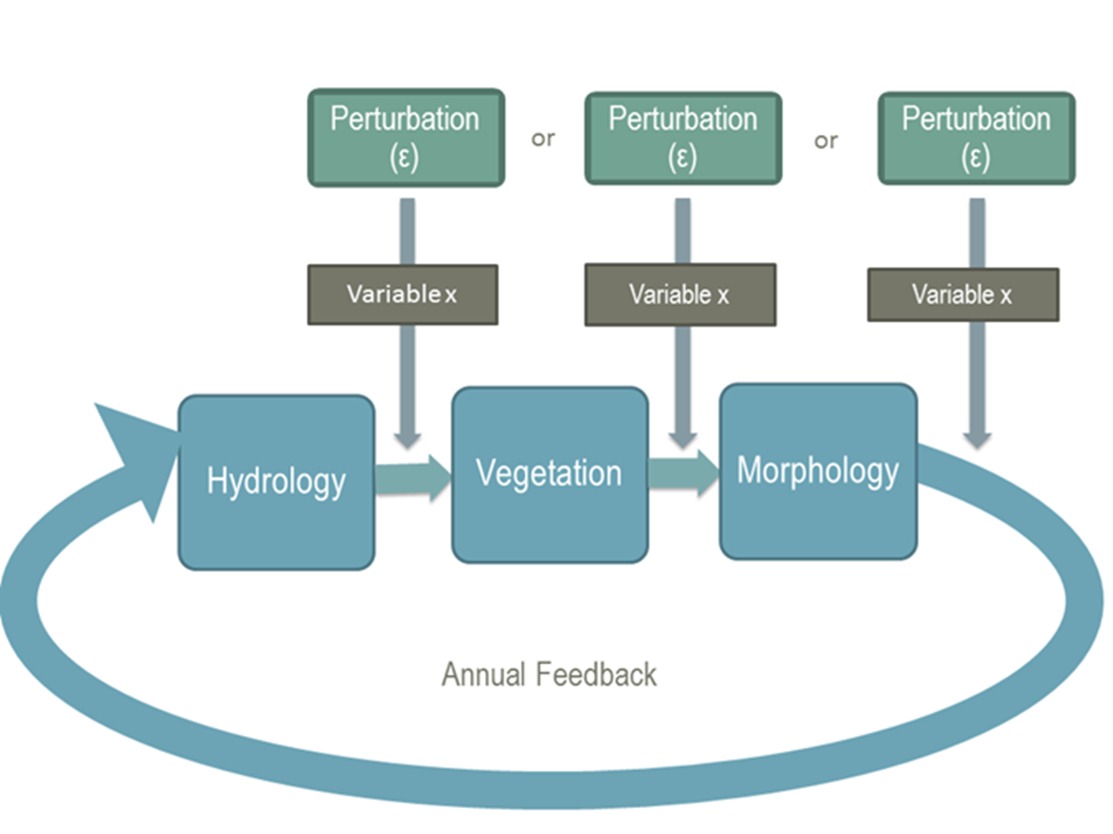 THE 2023 COASTAL MASTER PLAN
PARAMETRIC / MODEL ERROR UNCERTAINTY
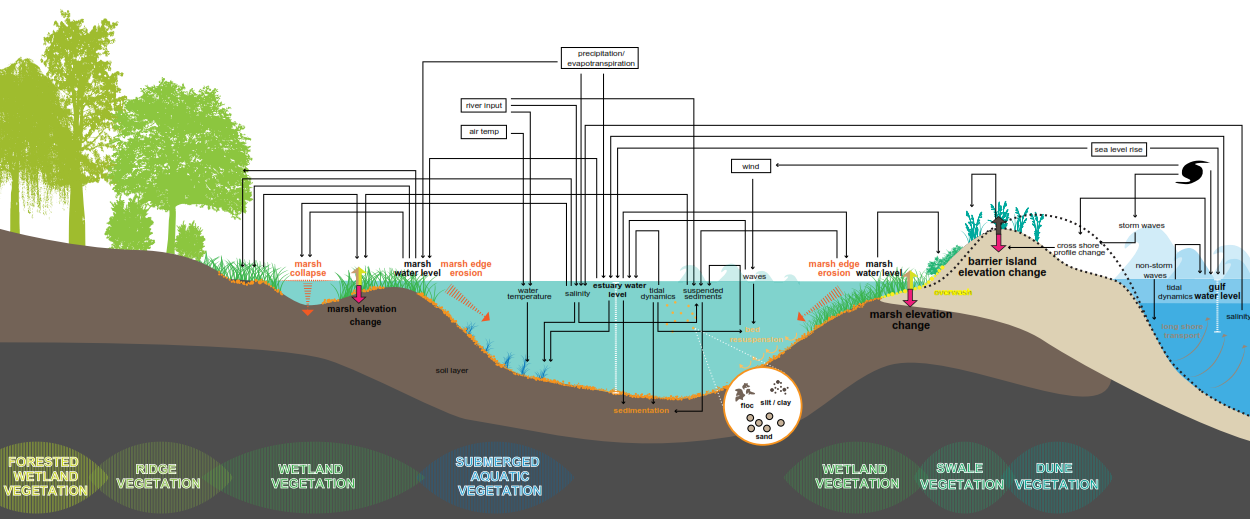 THE 2023 COASTAL MASTER PLAN
PARAMETRIC / MODEL ERROR UNCERTAINTY
Following Meselhe et al. (2021) parametric uncertainty will be tested via composite perturbations where combinations of parameter values are adjusted all at the same time

16 combinations (water level, water level variability, salinity, organic accretion)

magnitude of perturbation term is set using model validation statistics

perturbations will be applied to multiple environmental scenarios



Meselhe, E.A., White, E.D., Wang, Y., and Reed, D.J. (2021). Uncertainty Analysis for Landscape Models Used for Coastal Planning. Estuarine, Coastal and Shelf Science. 256 (2021). https://doi.org/10.1016/j.ecss.2021.107371
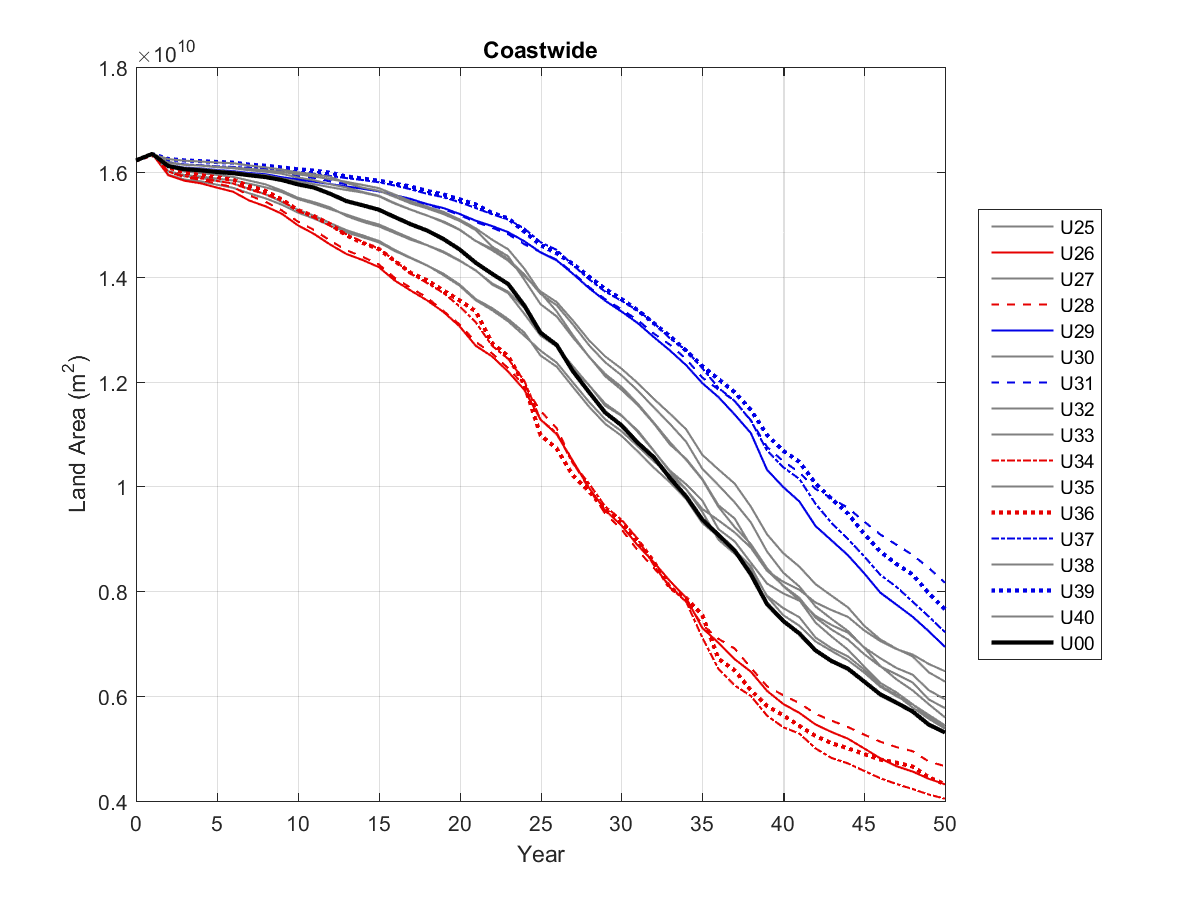 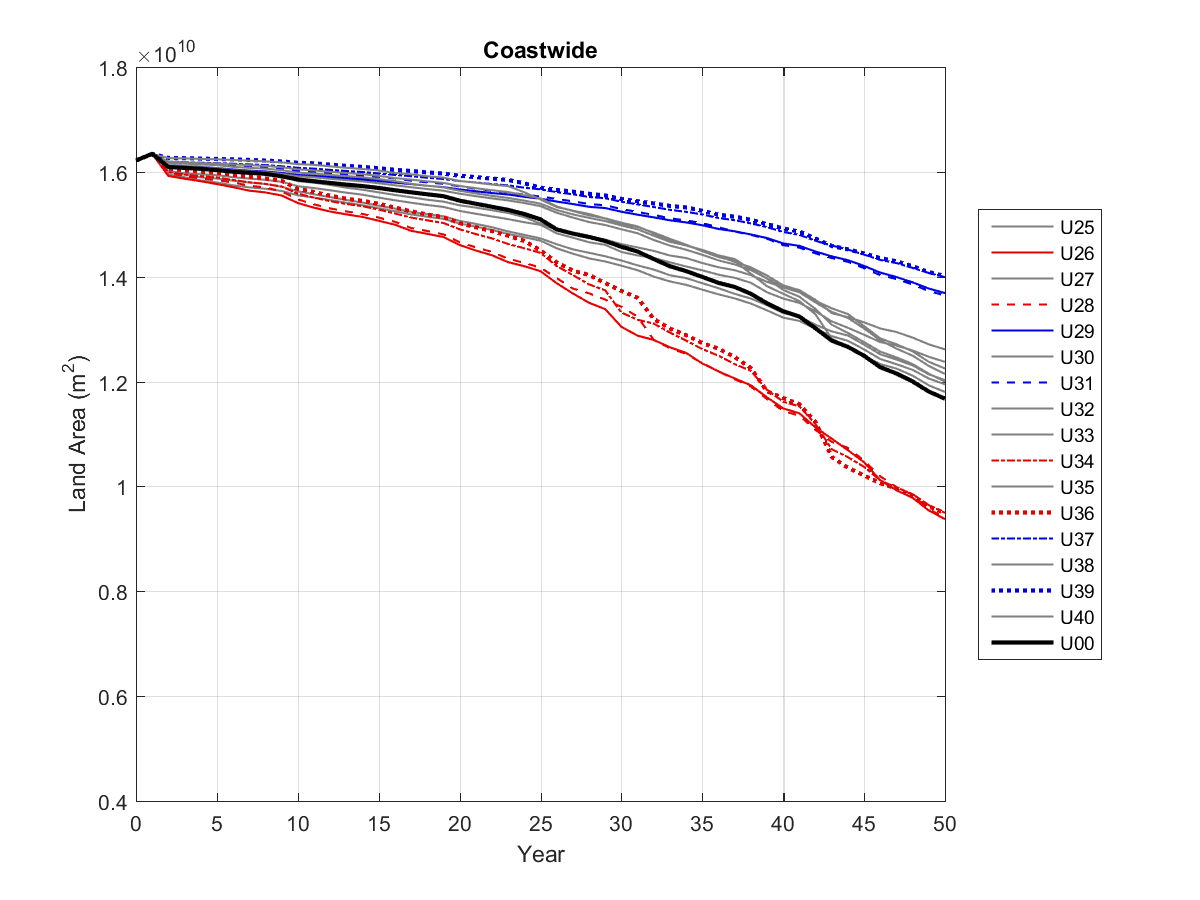 S01 G001
S03 G001
THE 2017* COASTAL MASTER PLAN			  *2023 analysis currently underway
PARAMETRIC / MODEL ERROR UNCERTAINTY
Black line:
Baseline case

Blue lines: 
Mean water level was reduced
Organic accretion was increased

Red lines: 
Mean water level was increased 
Organic accretion was decreased

Gray lines:
Other combinations of mean water level, accretion, salinity, and water level variability
High Scenario 
Future Without Action
Low Scenario 
Future Without Action
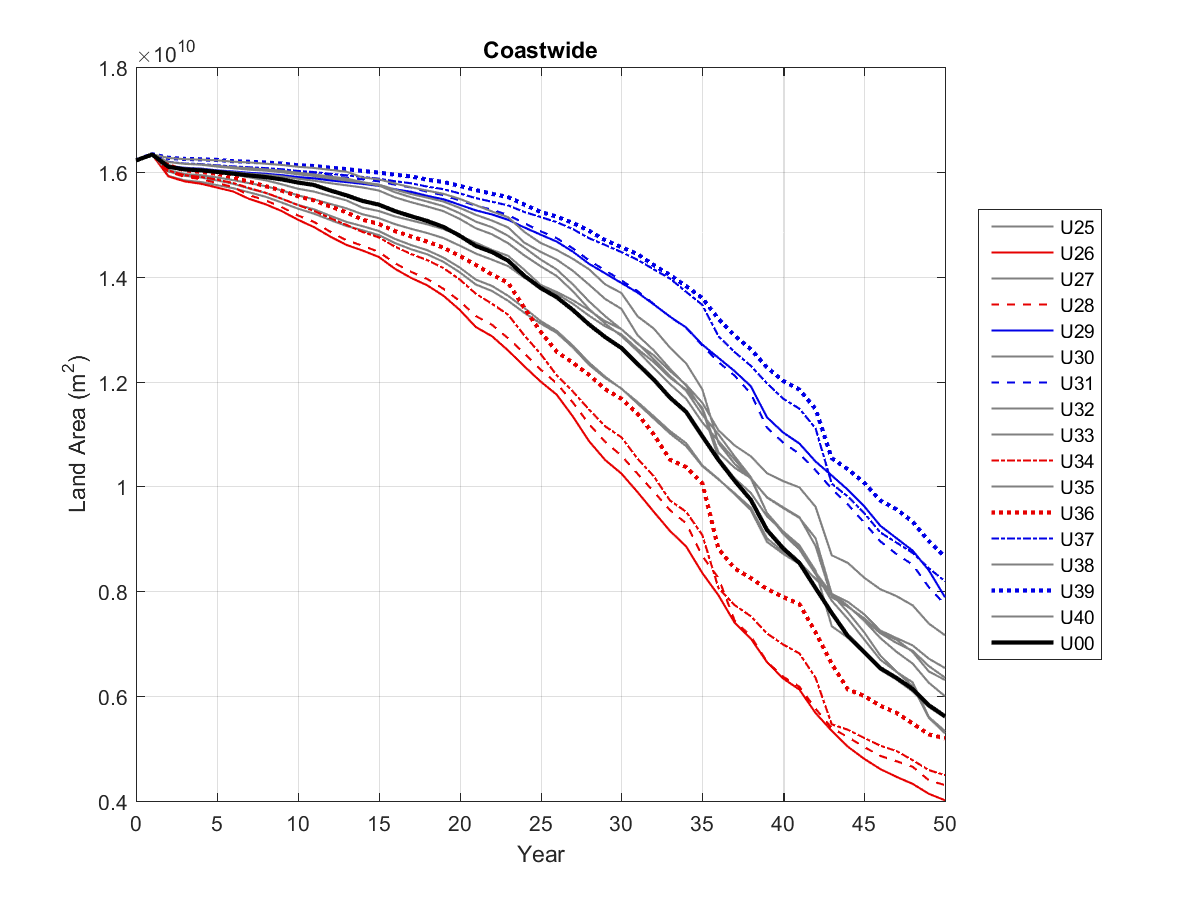 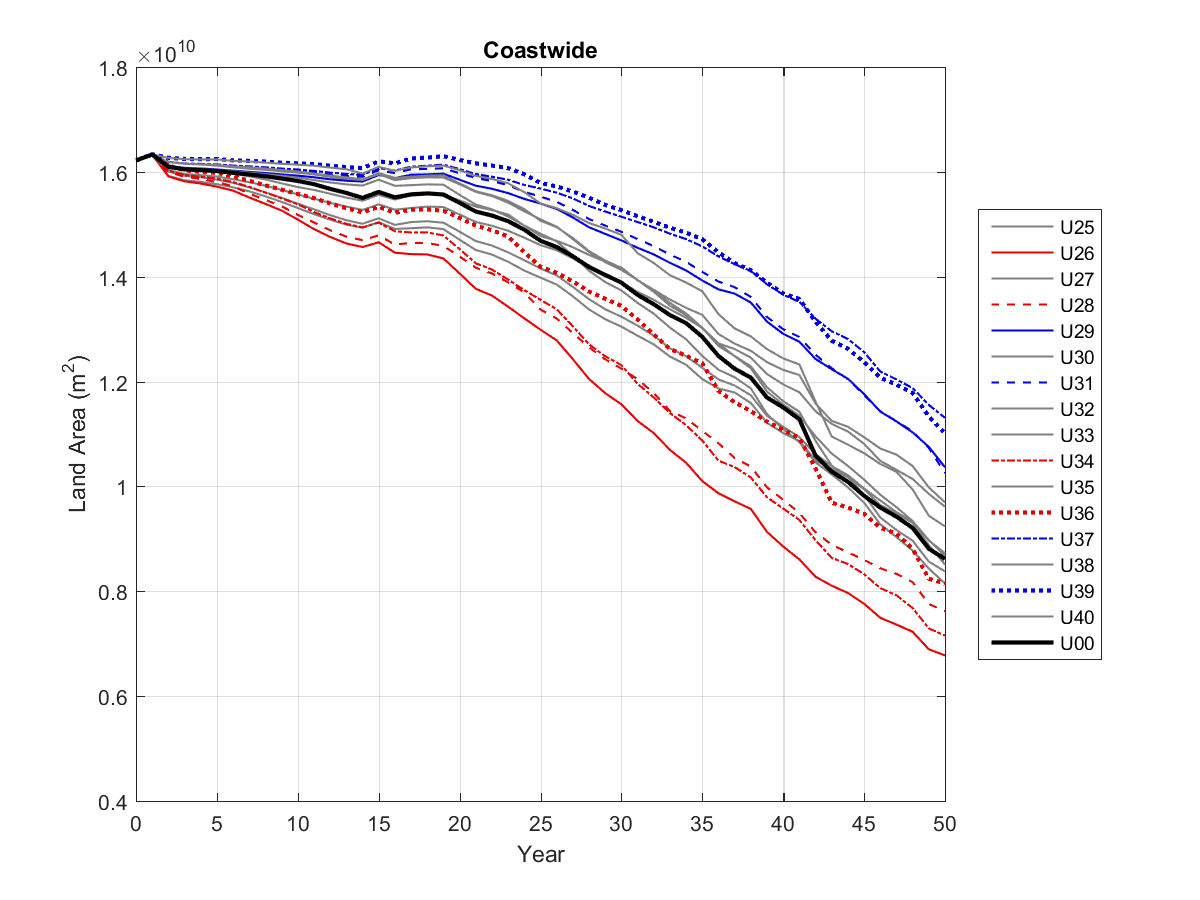 S03 G300
S03 G400
High Scenario 
Future Without Action v3
High Scenario 
Draft Master Plan
THE 2017* COASTAL MASTER PLAN			  *2023 analysis currently underway
PARAMETRIC / MODEL ERROR UNCERTAINTY
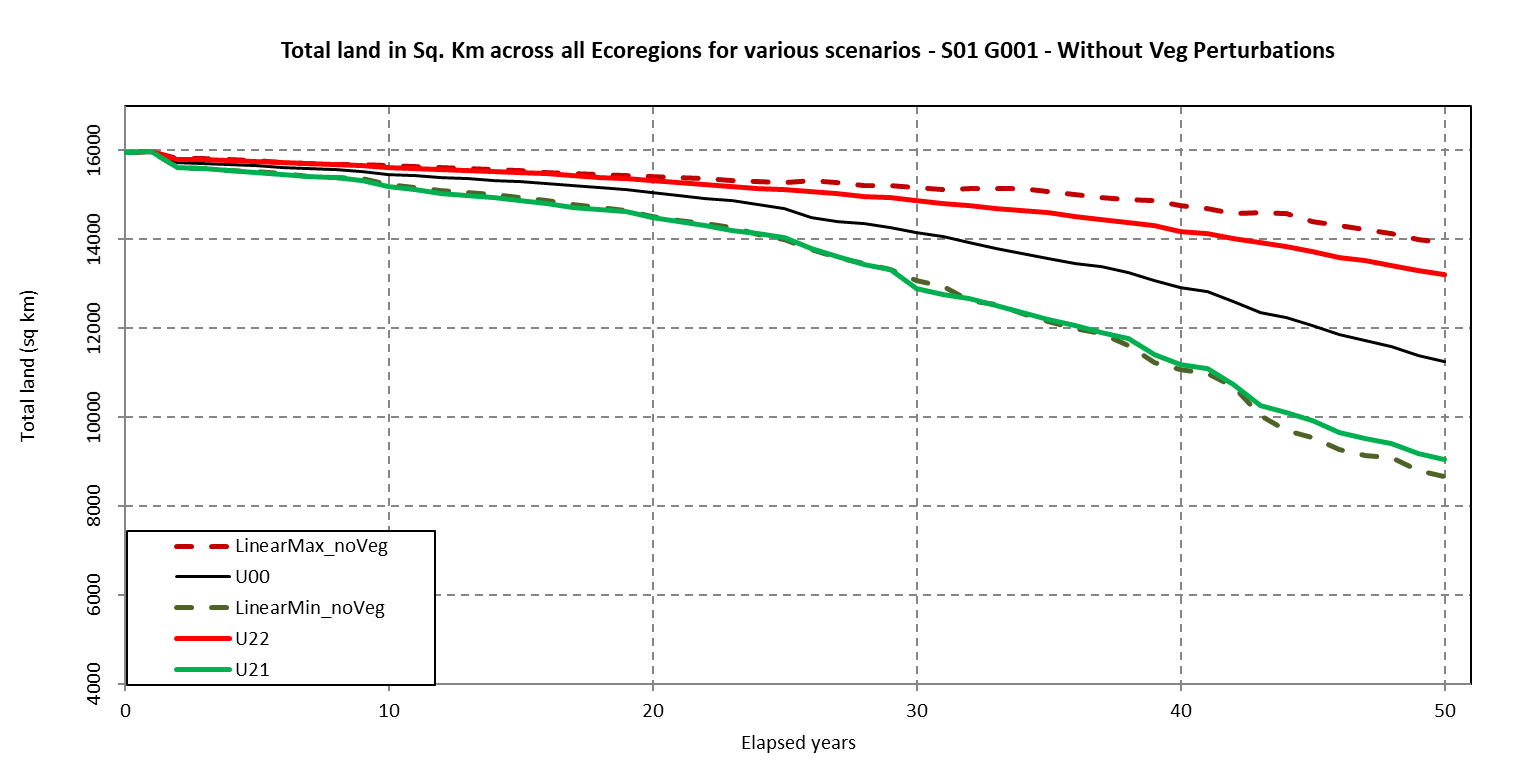 Two composite perturbations:
Perturb all variables by value that had resulted in a land area prediction greater than baseline
Perturb all variables by value that had resulted in a land area prediction less than baseline
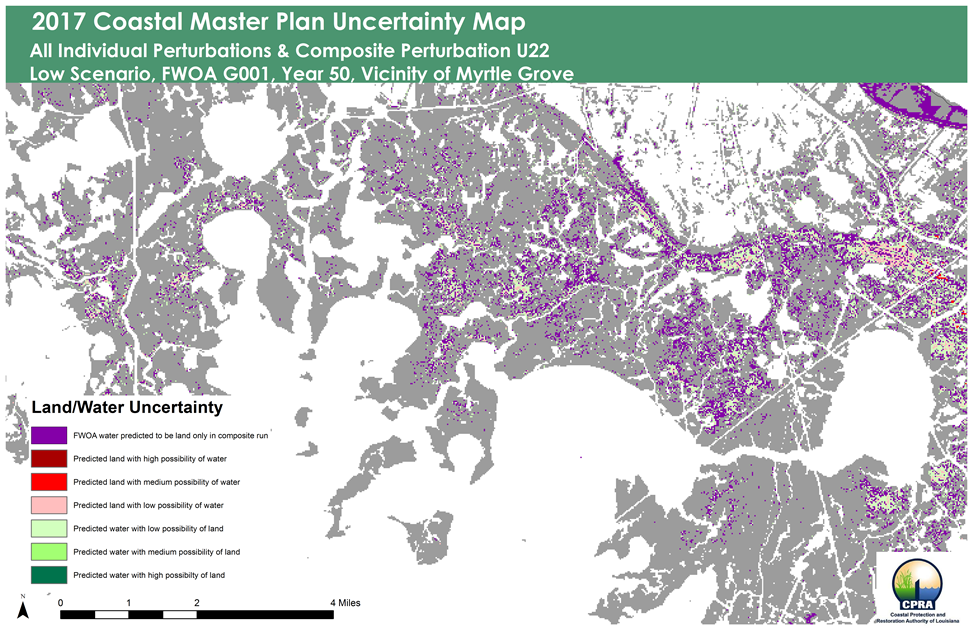 Redundancies and synergies identified in composite perturbation runs:
Some individual perturbations had ‘collapsed’ the same pixel (redundant loss)
Some borderline pixels that hadn’t collapsed in individual perturbation now susceptible to loss when perturbations are combined (synergistic loss)
NEXT STEPS
FORMALLY INCORPORATING UNCERTAINTIES INTO THE PROJECT SELECTION PROCESS
Similar to future scenario uncertainty map, combine parametric uncertainty outputs into a single spatial surface

Overlay MP2023 project benefit surfaces with two uncertainty surfaces

Tabulate benefit areas per land-outcome uncertainty categories

Work with analysts at RAND to explore how the Planning Tool methodology could utilize these uncertainty surfaces when assessing/optimizing master plan benefits (e.g. robust project selection v2.0)
THANK YOU!